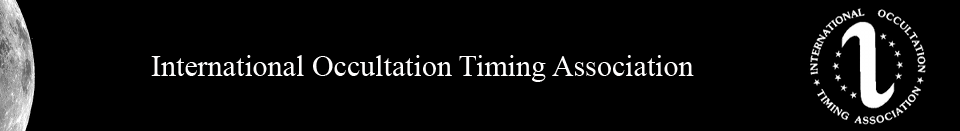 2021-2022 Interesting Observations
John Moore – NA Coordinator
IOTA / North America
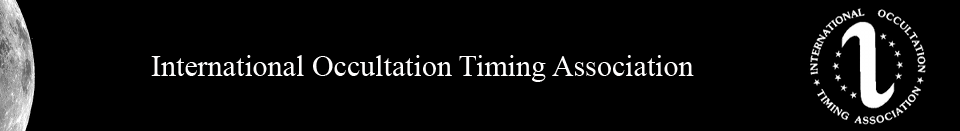 2021 08 15 (790) Pretoria
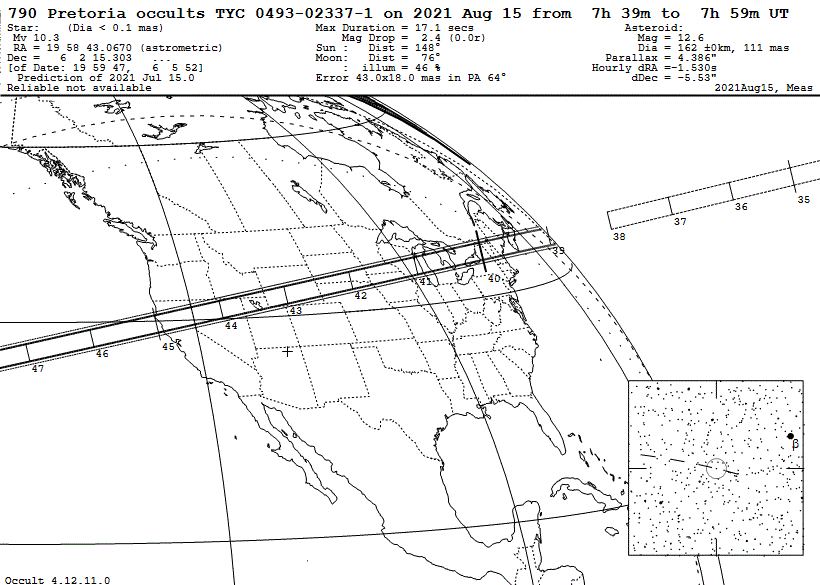 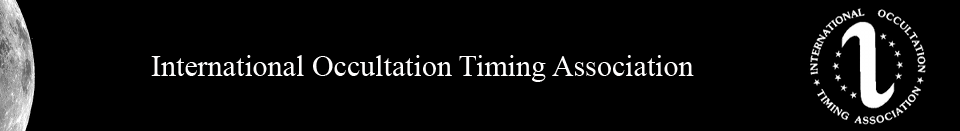 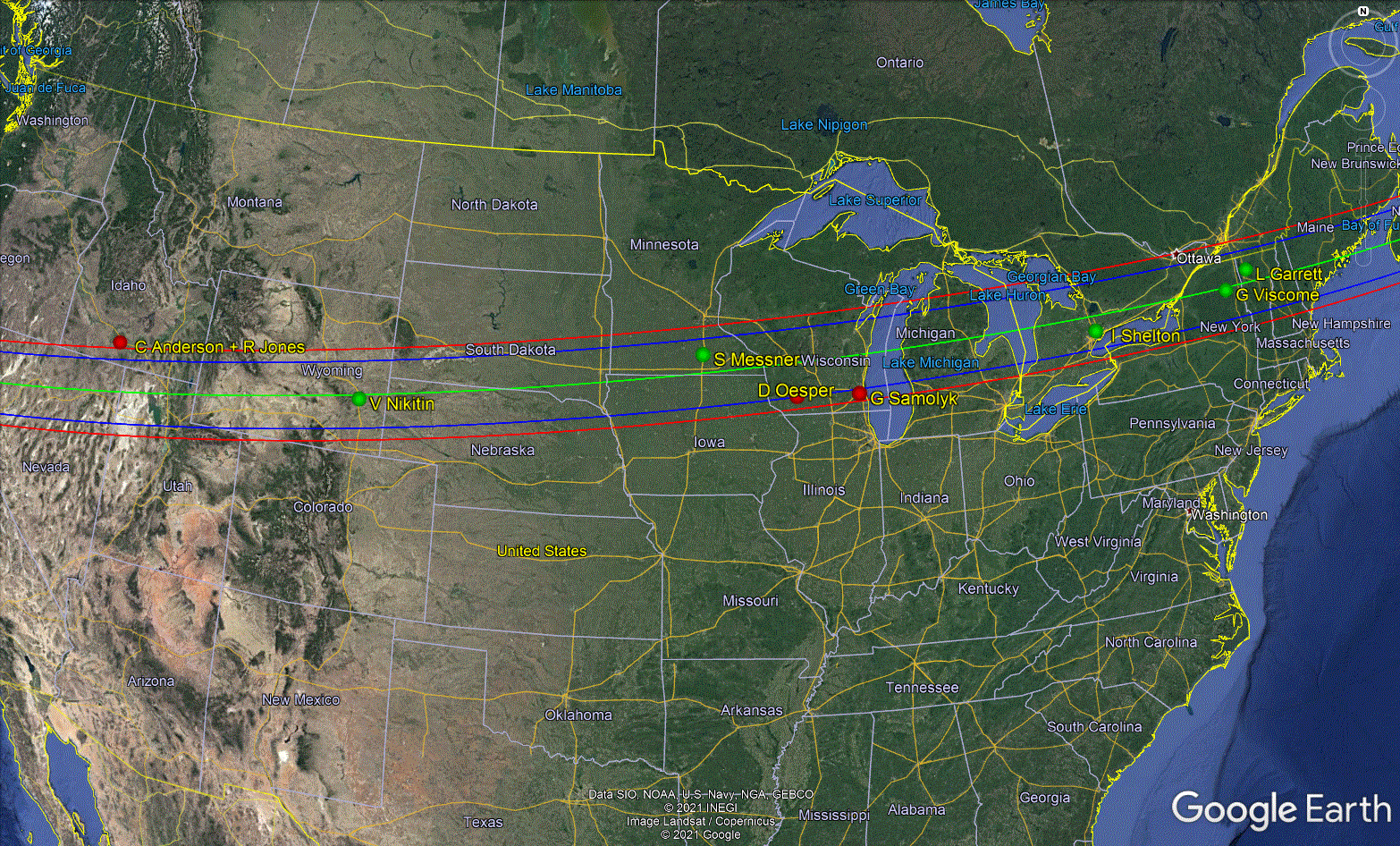 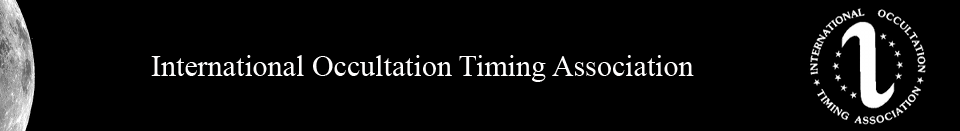 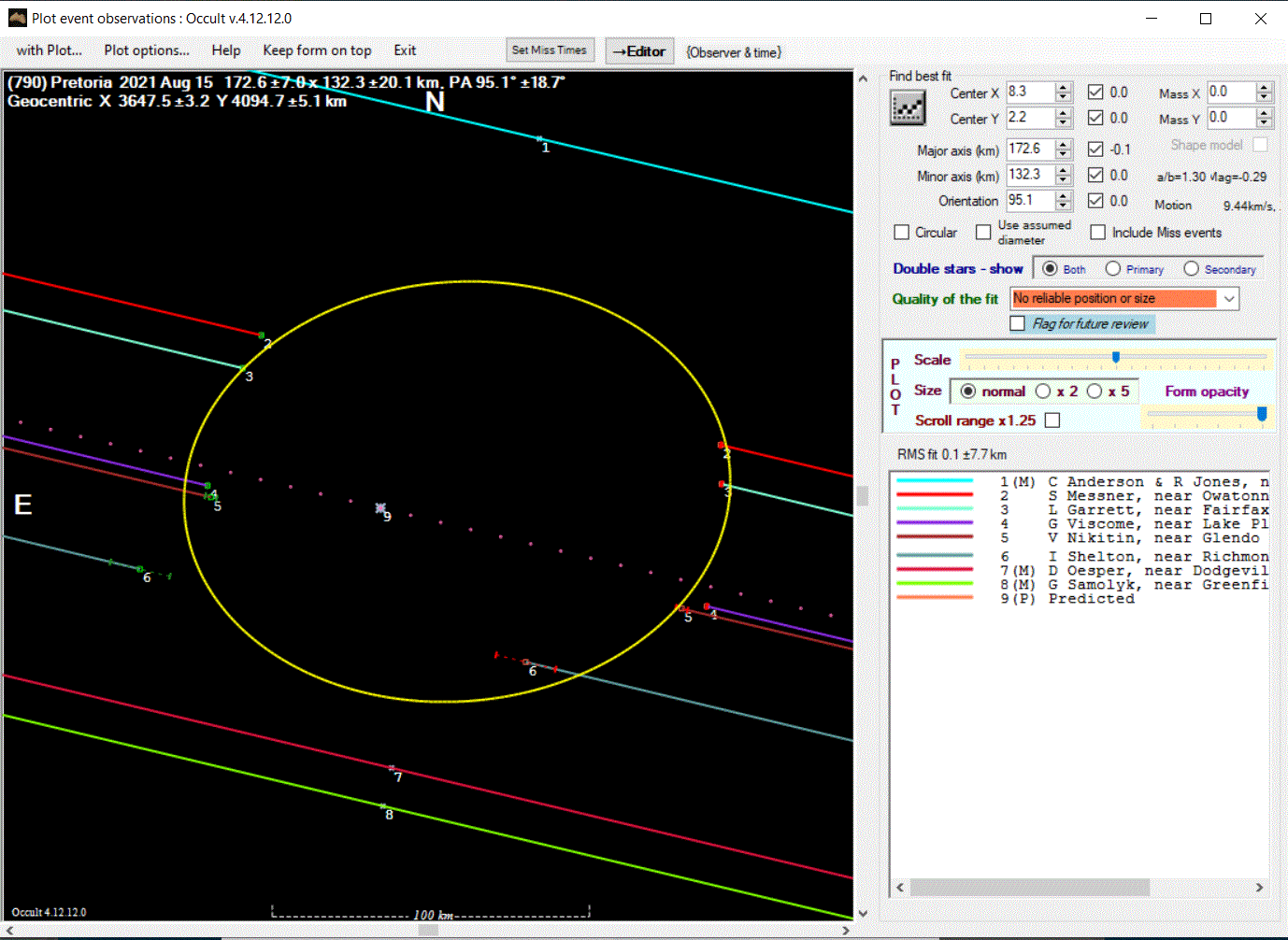 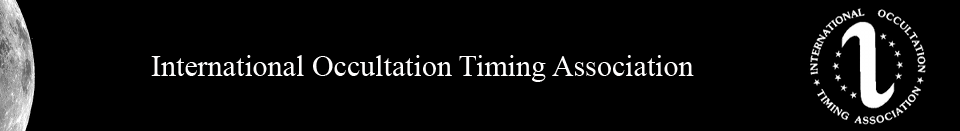 2021 09 15 (957) Camelia
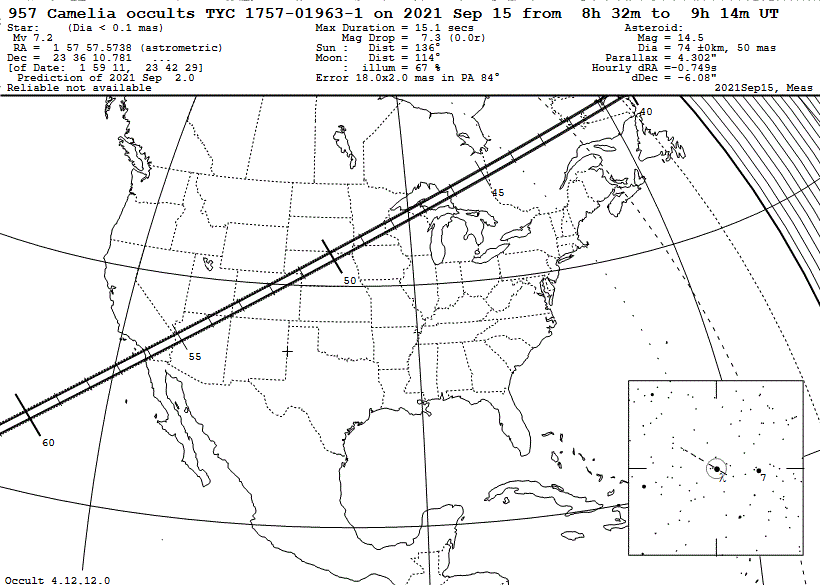 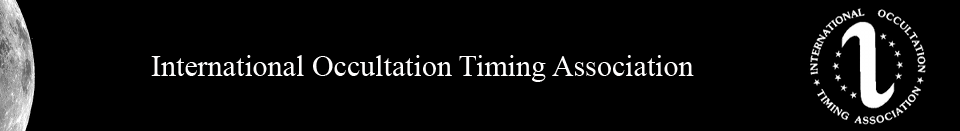 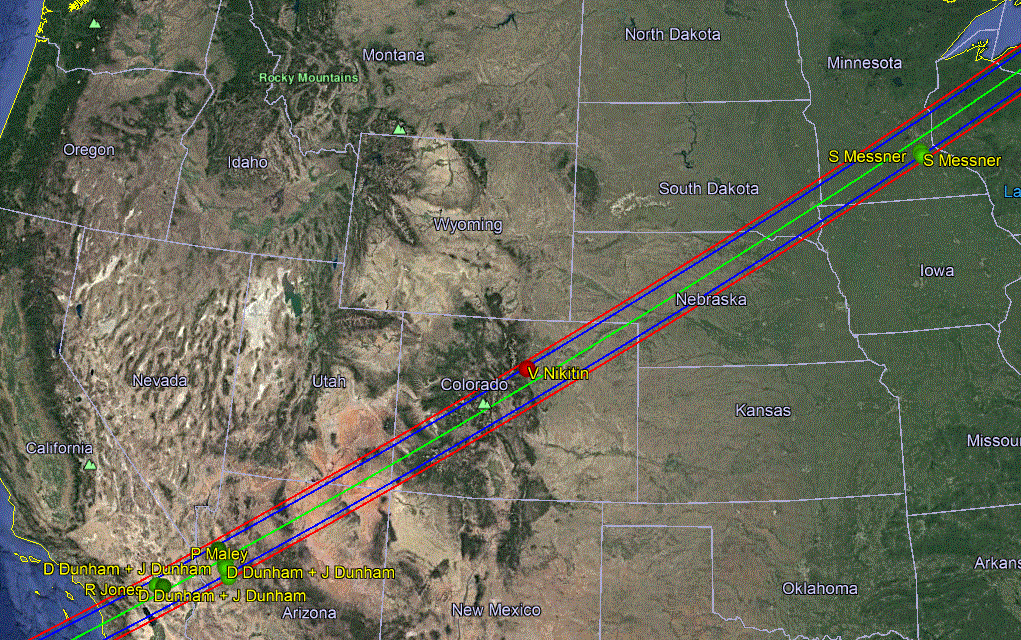 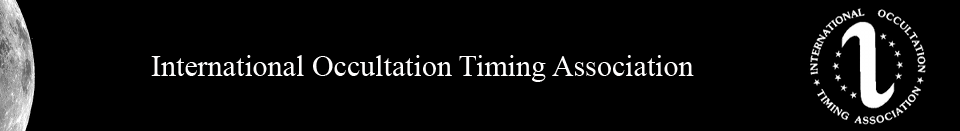 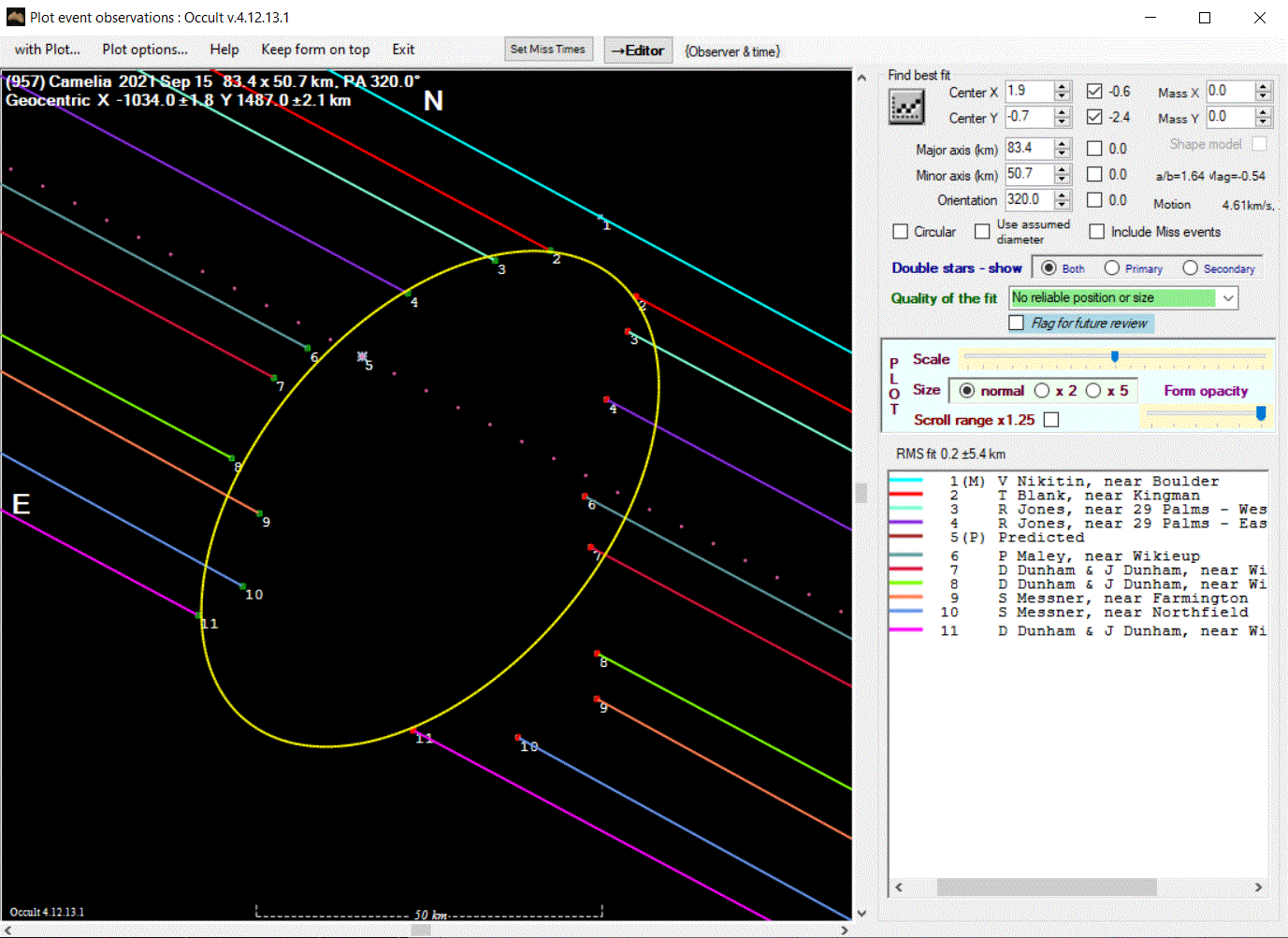 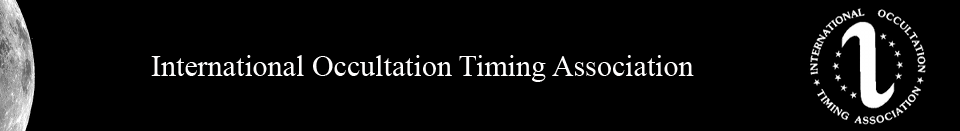 2021 11 09 (780) Armenia
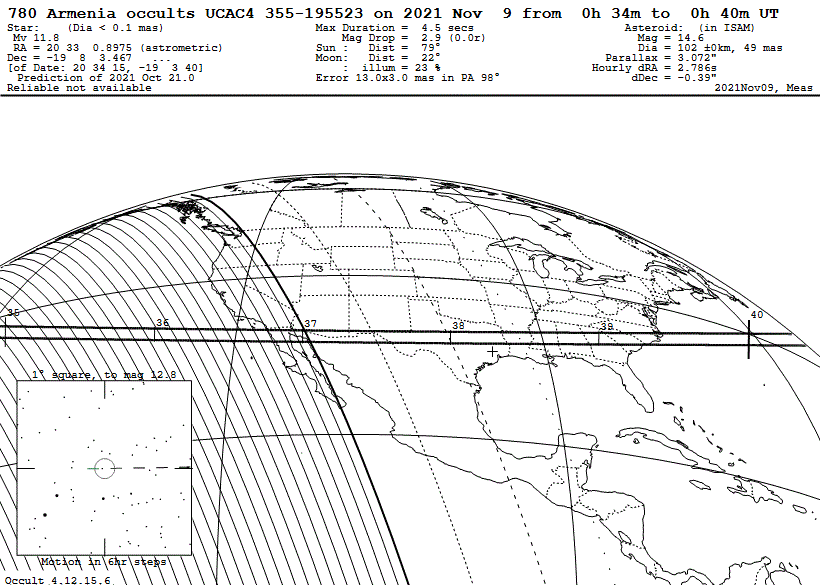 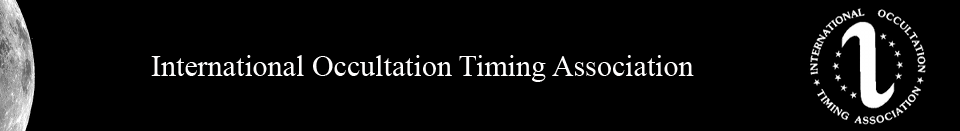 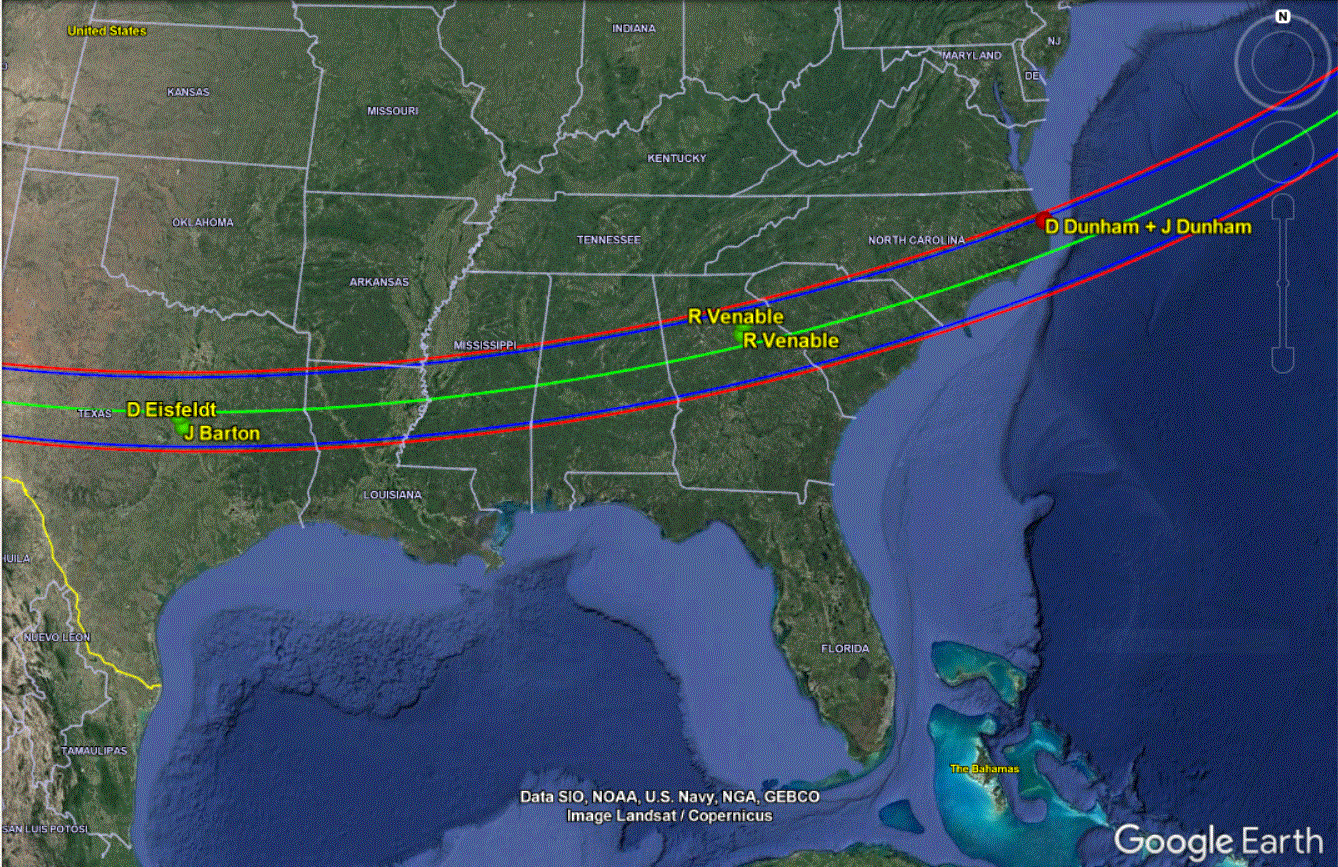 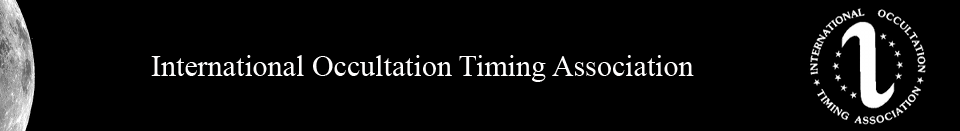 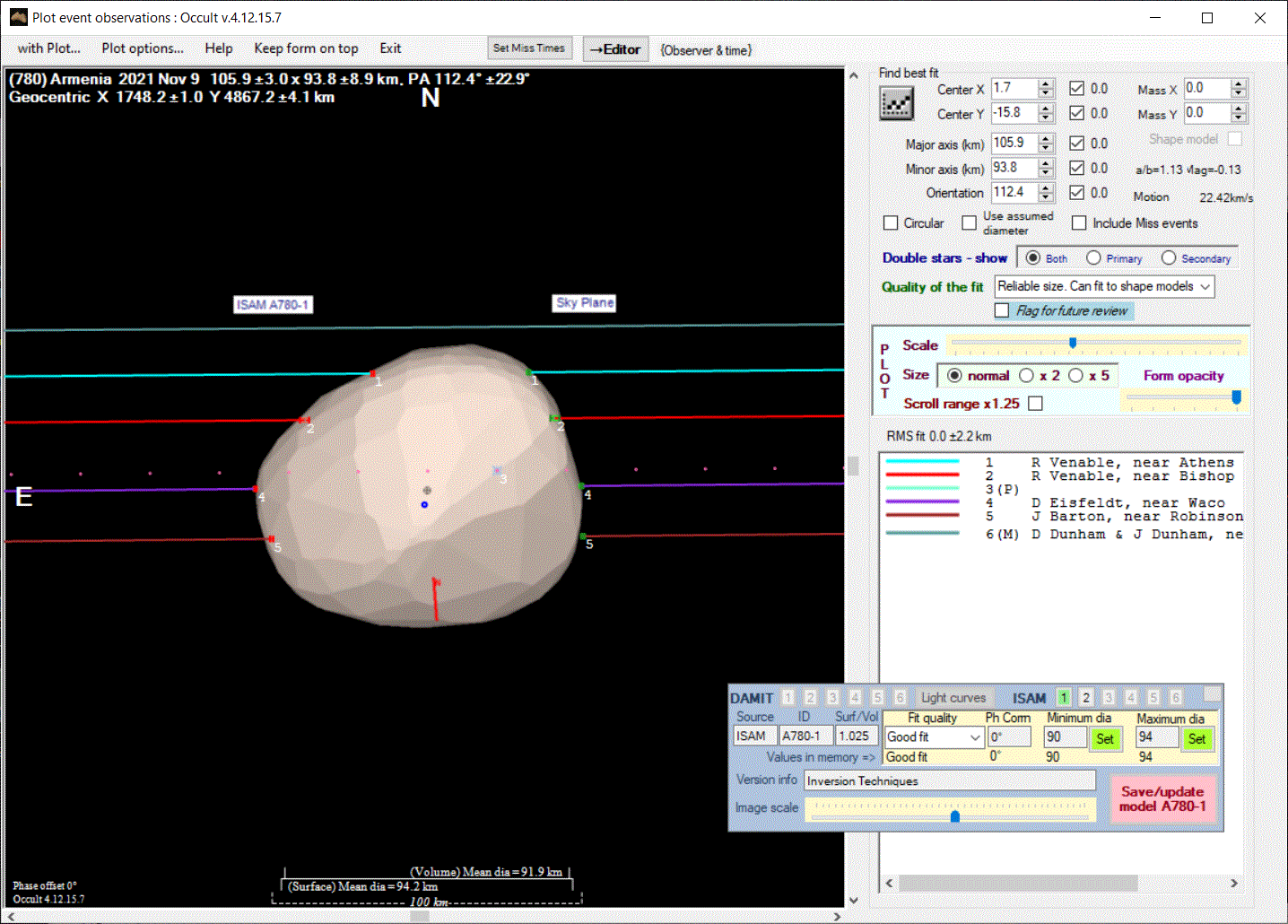 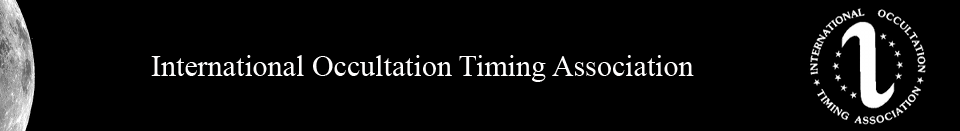 2021 11 10 (535) Montague
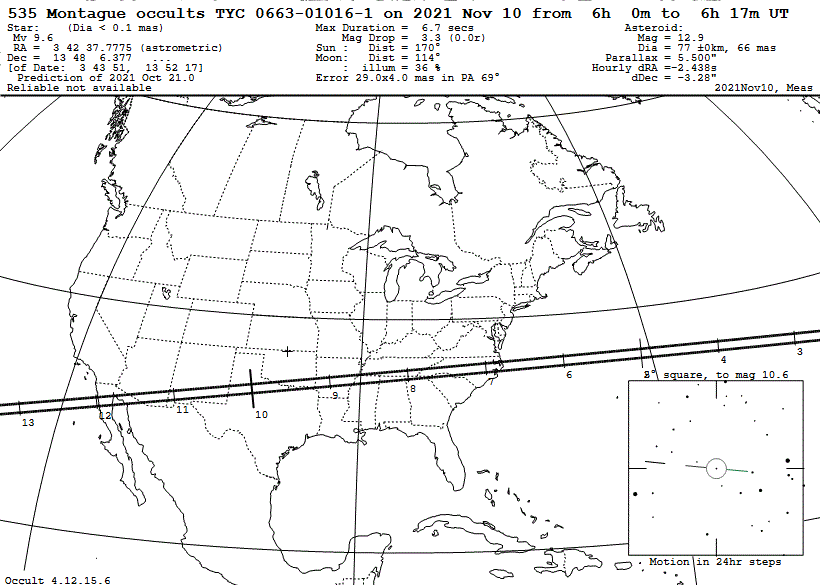 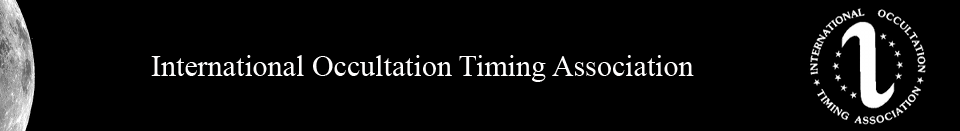 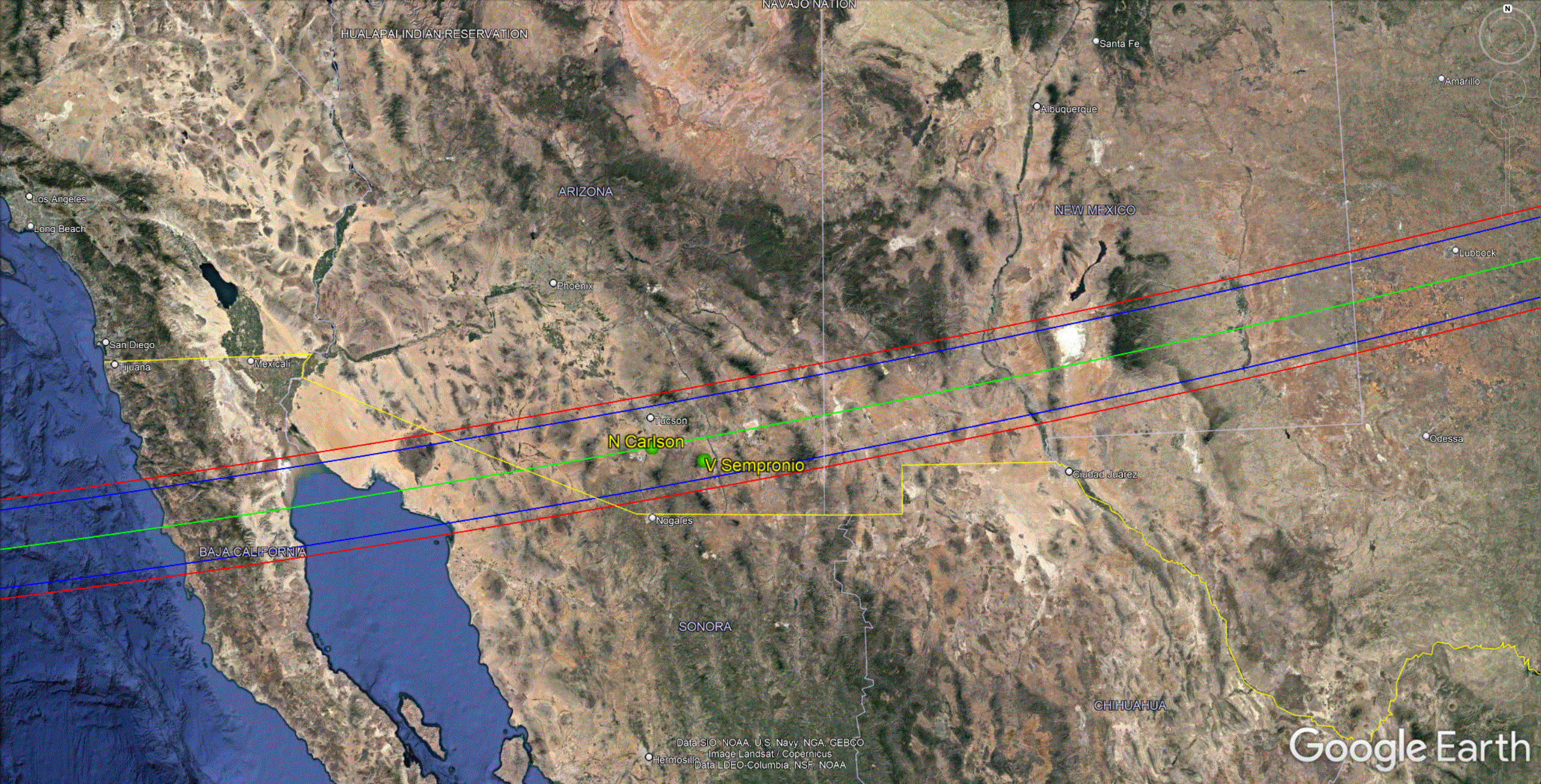 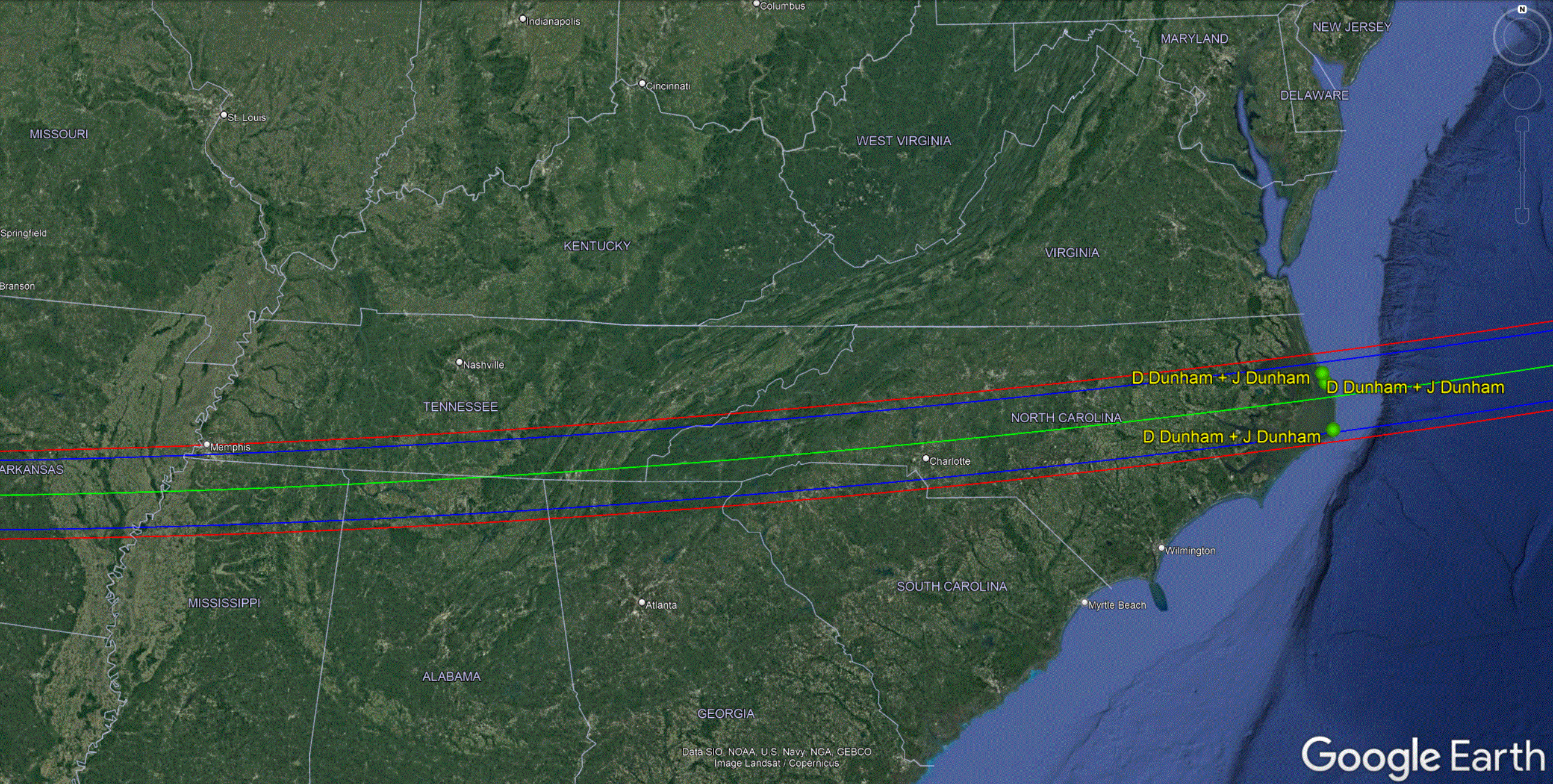 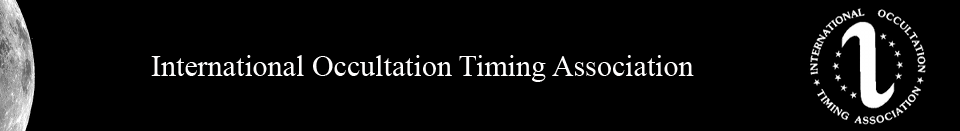 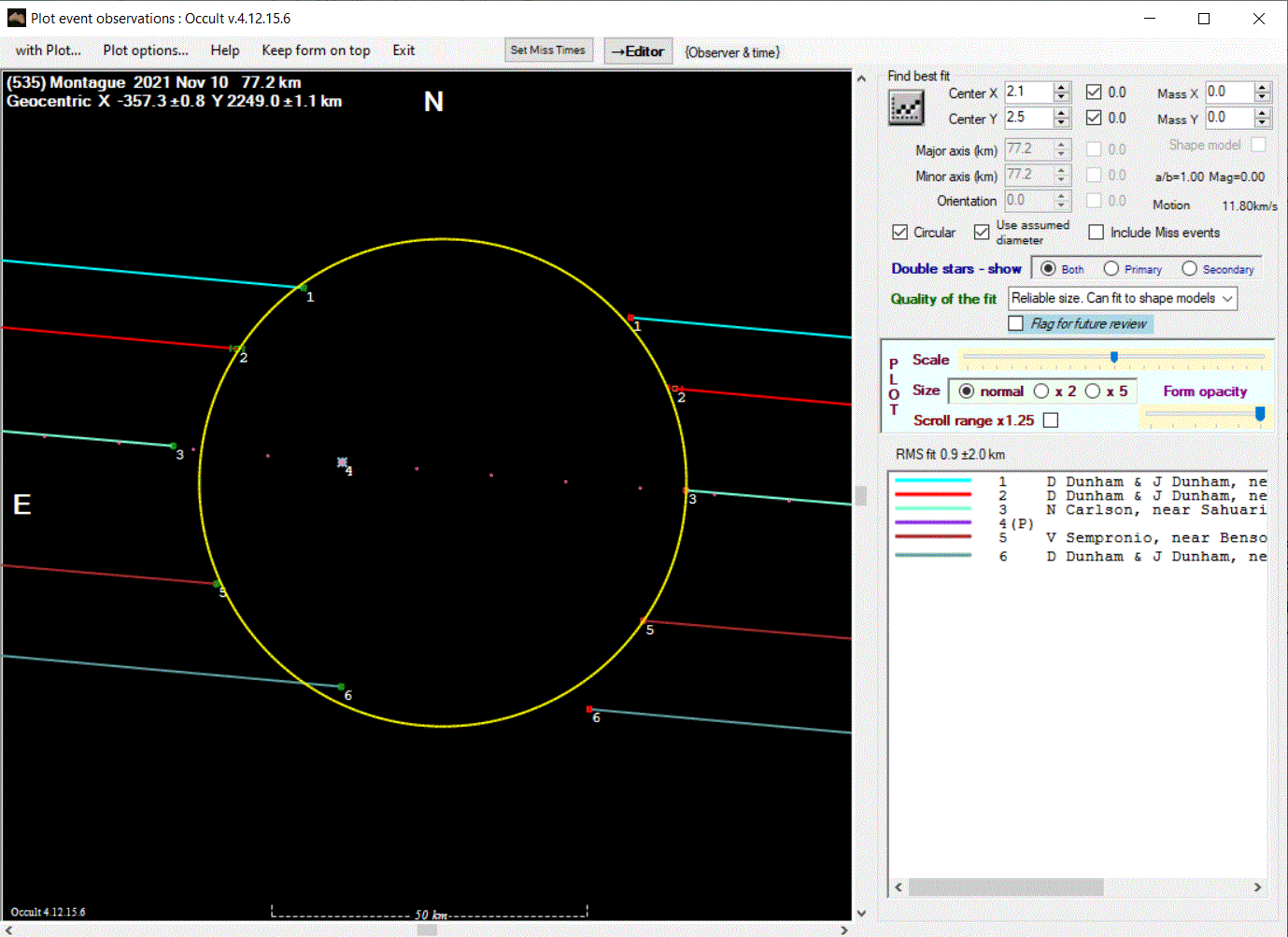 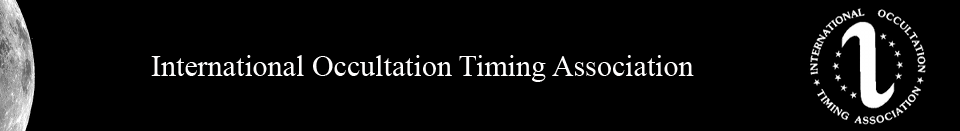 2021 11 11 (84522) 2002-TC302
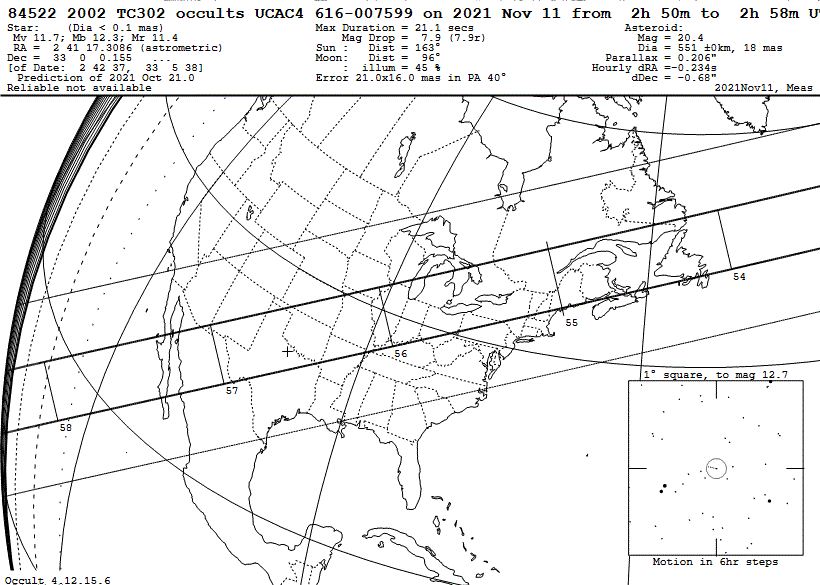 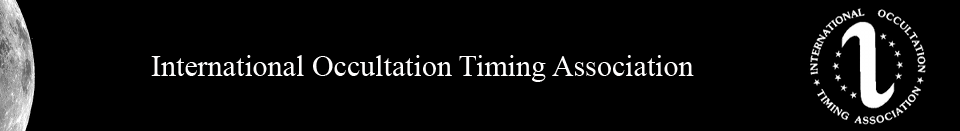 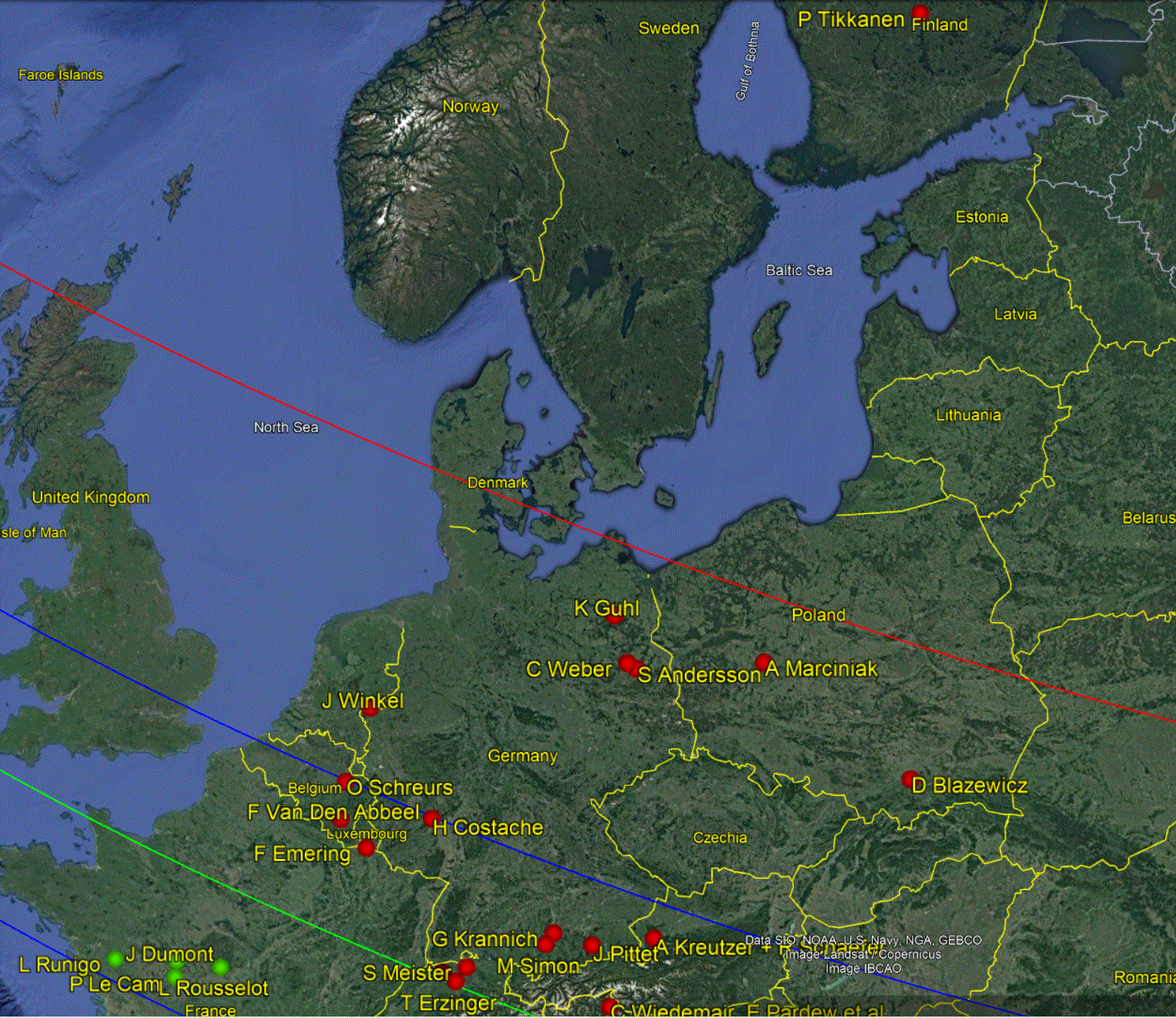 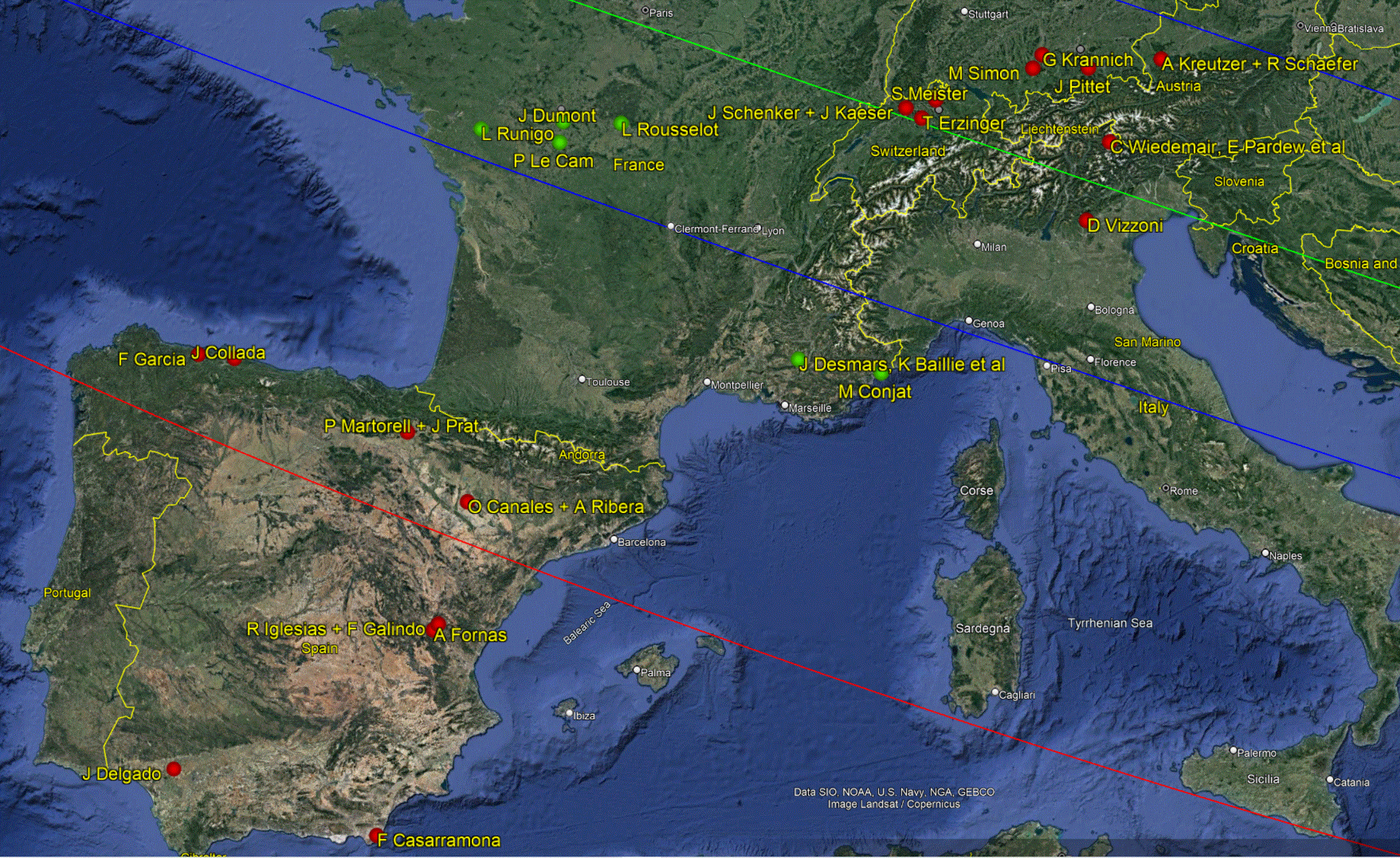 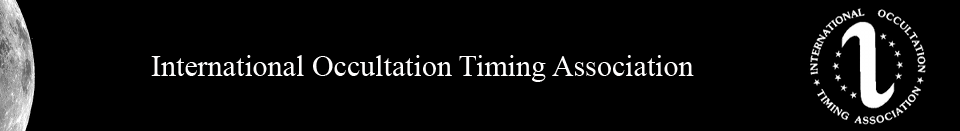 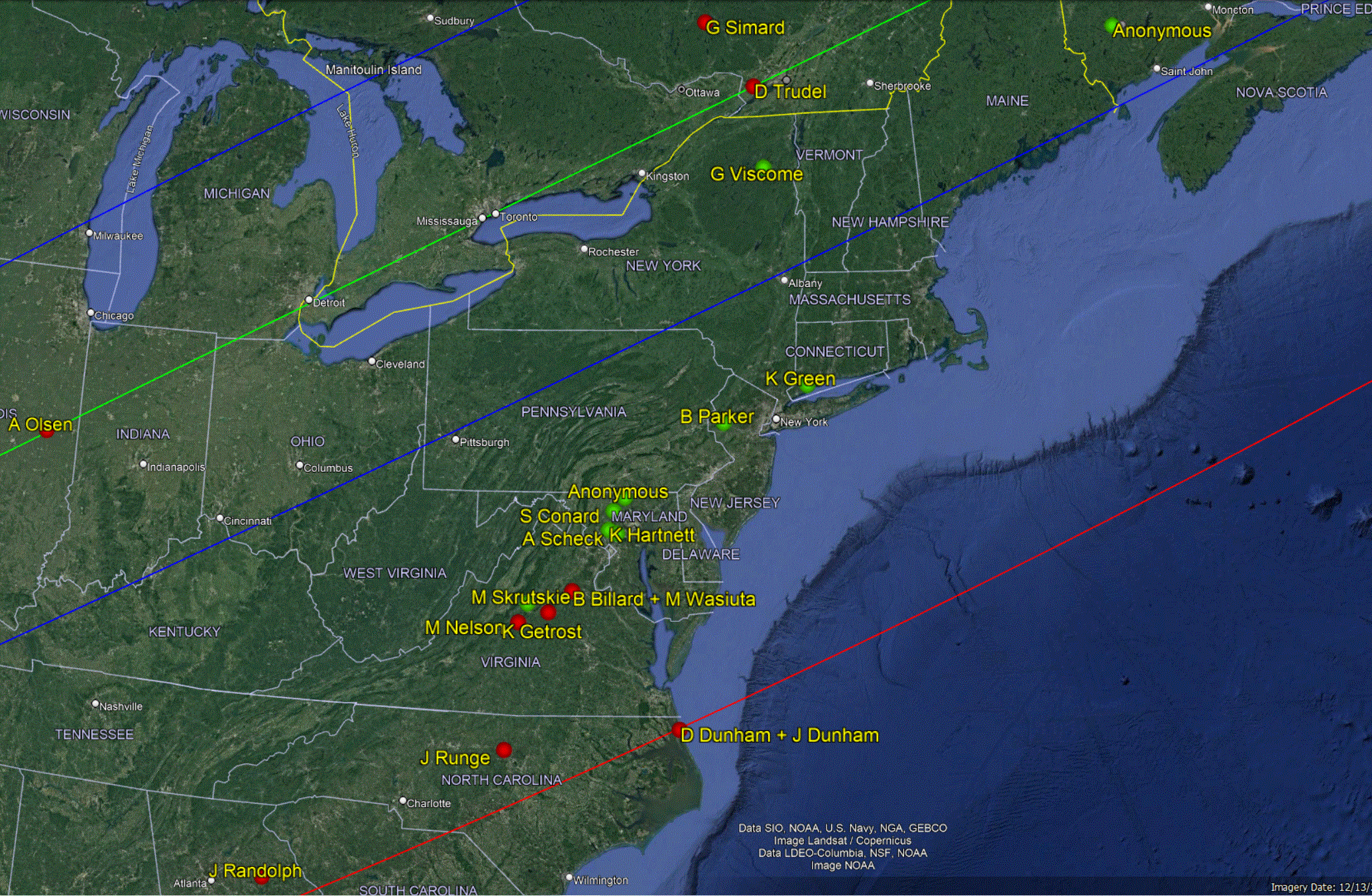 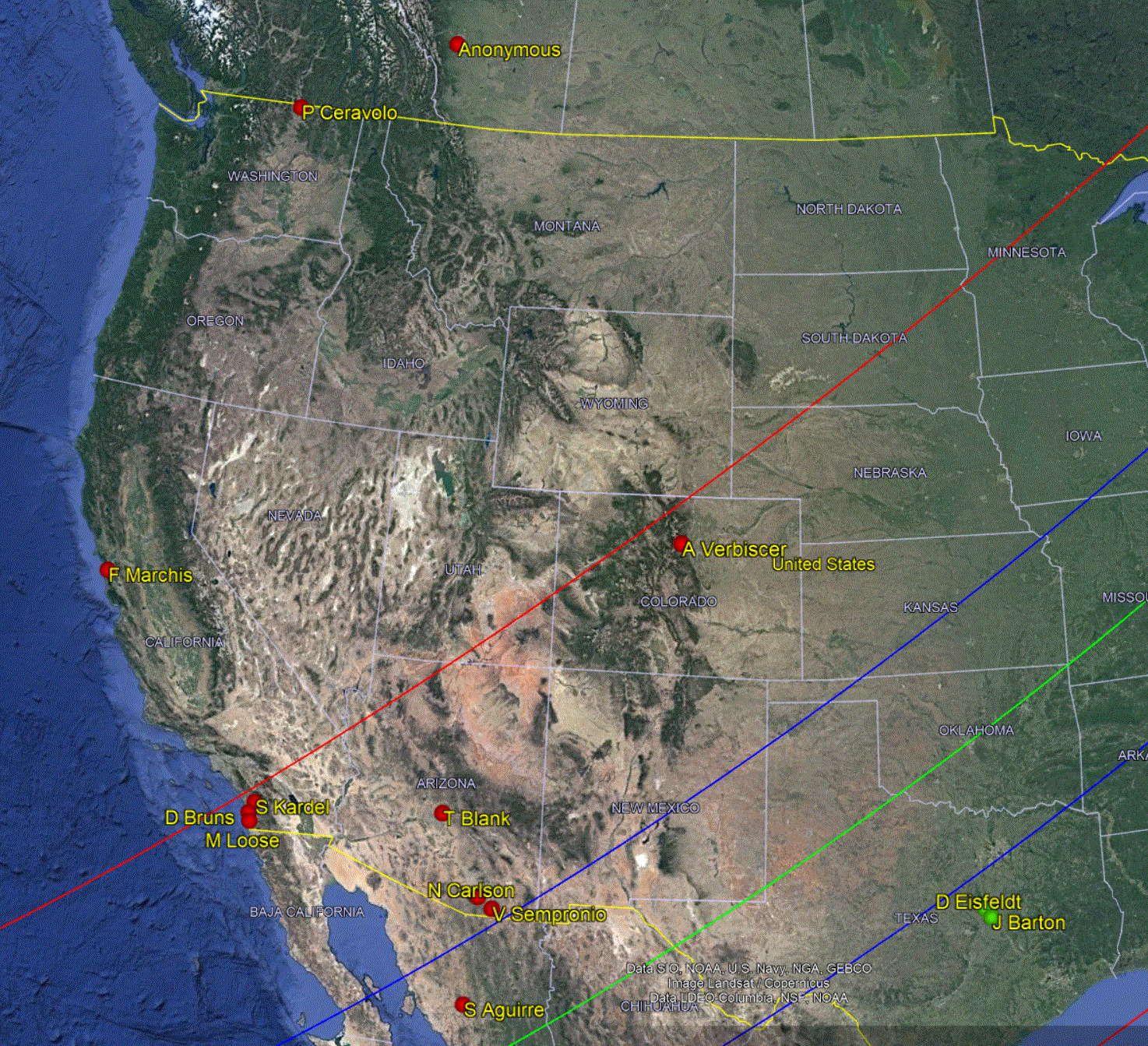 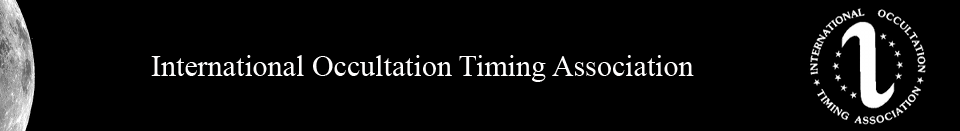 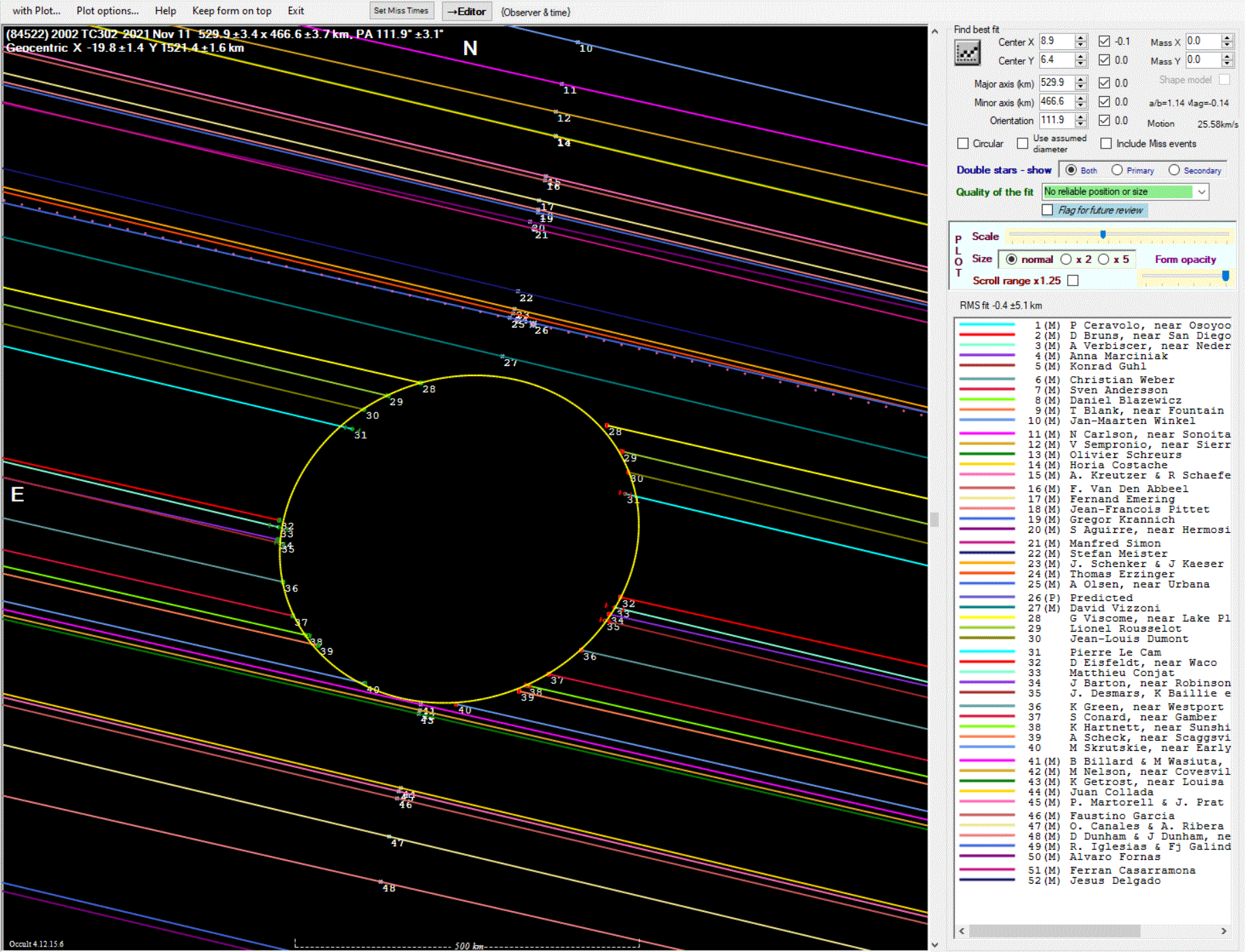 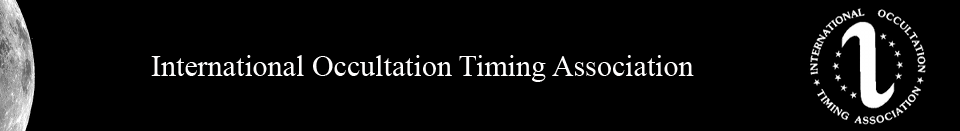 2021 12 05 (308) Polyxo
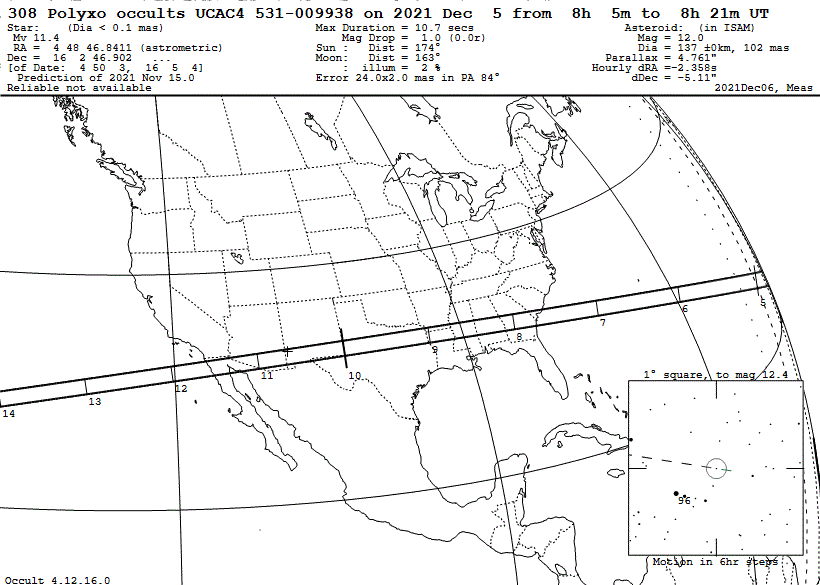 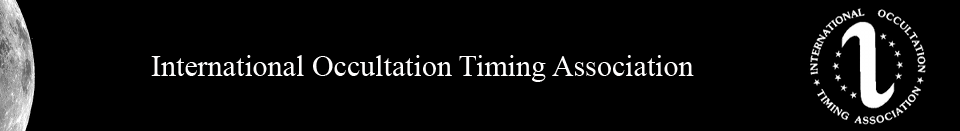 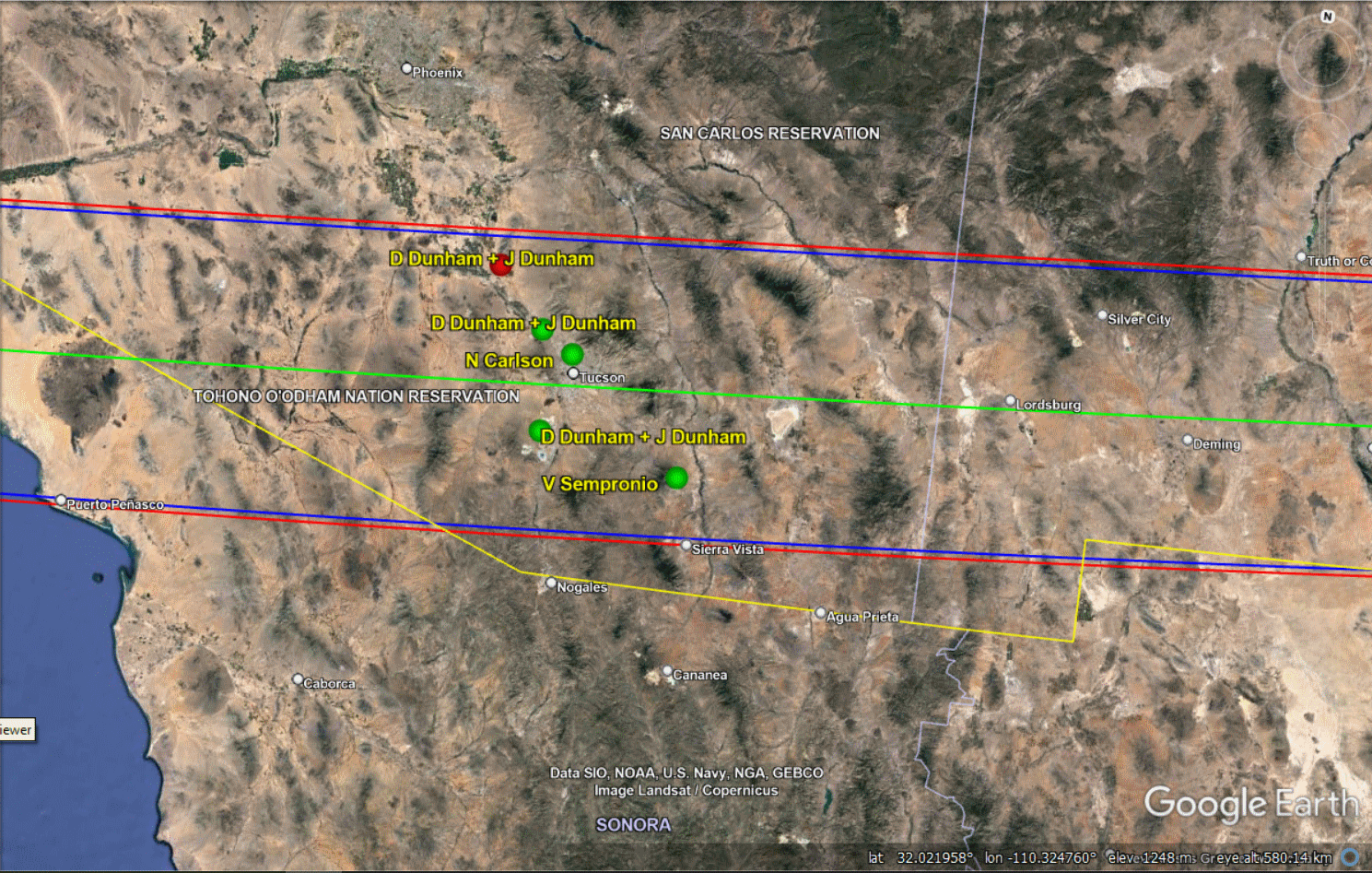 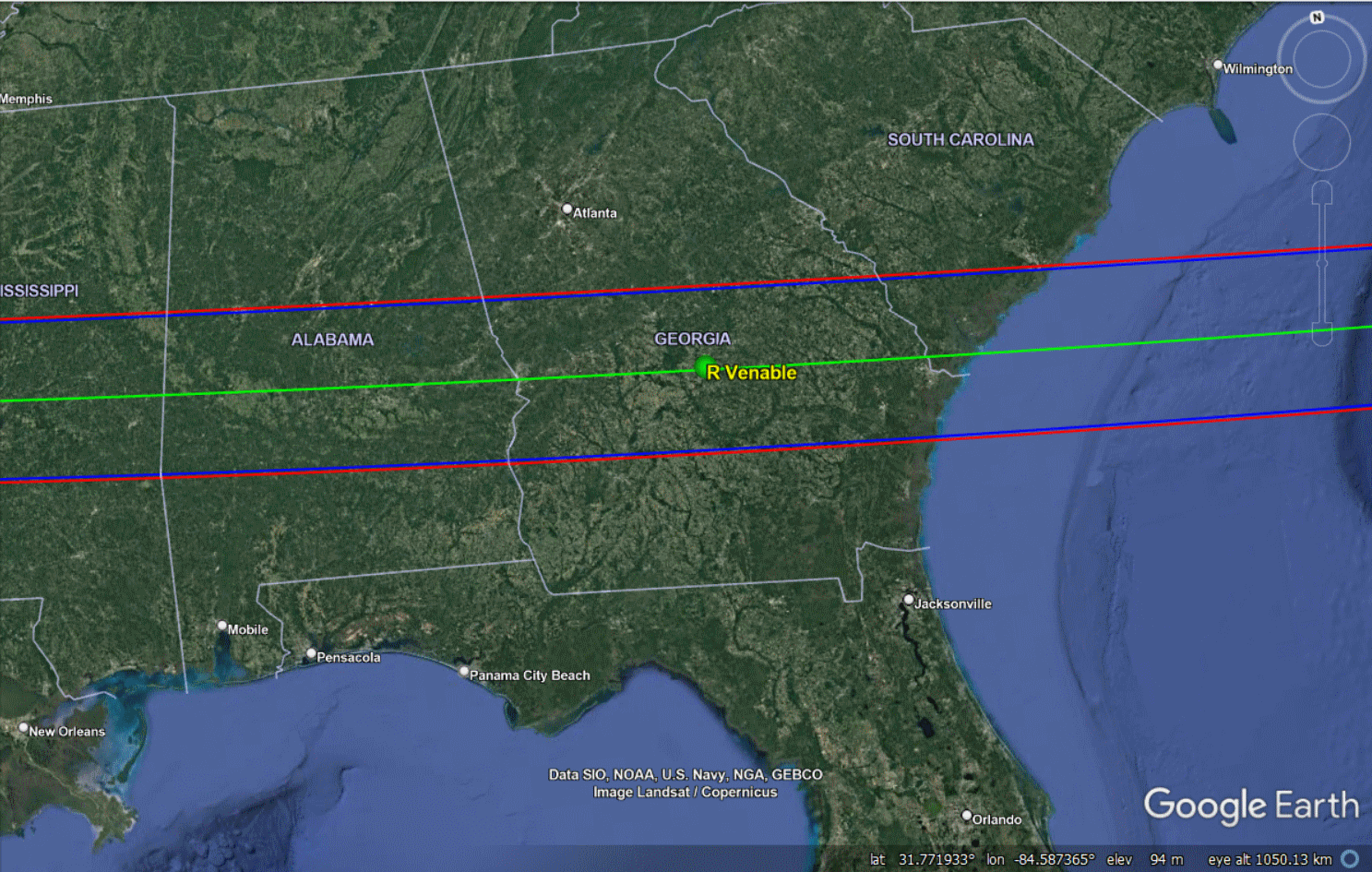 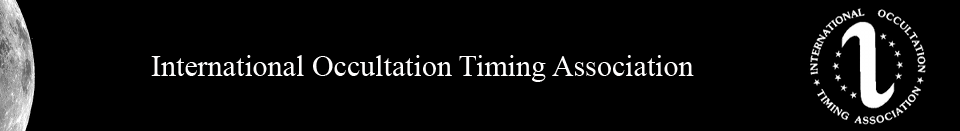 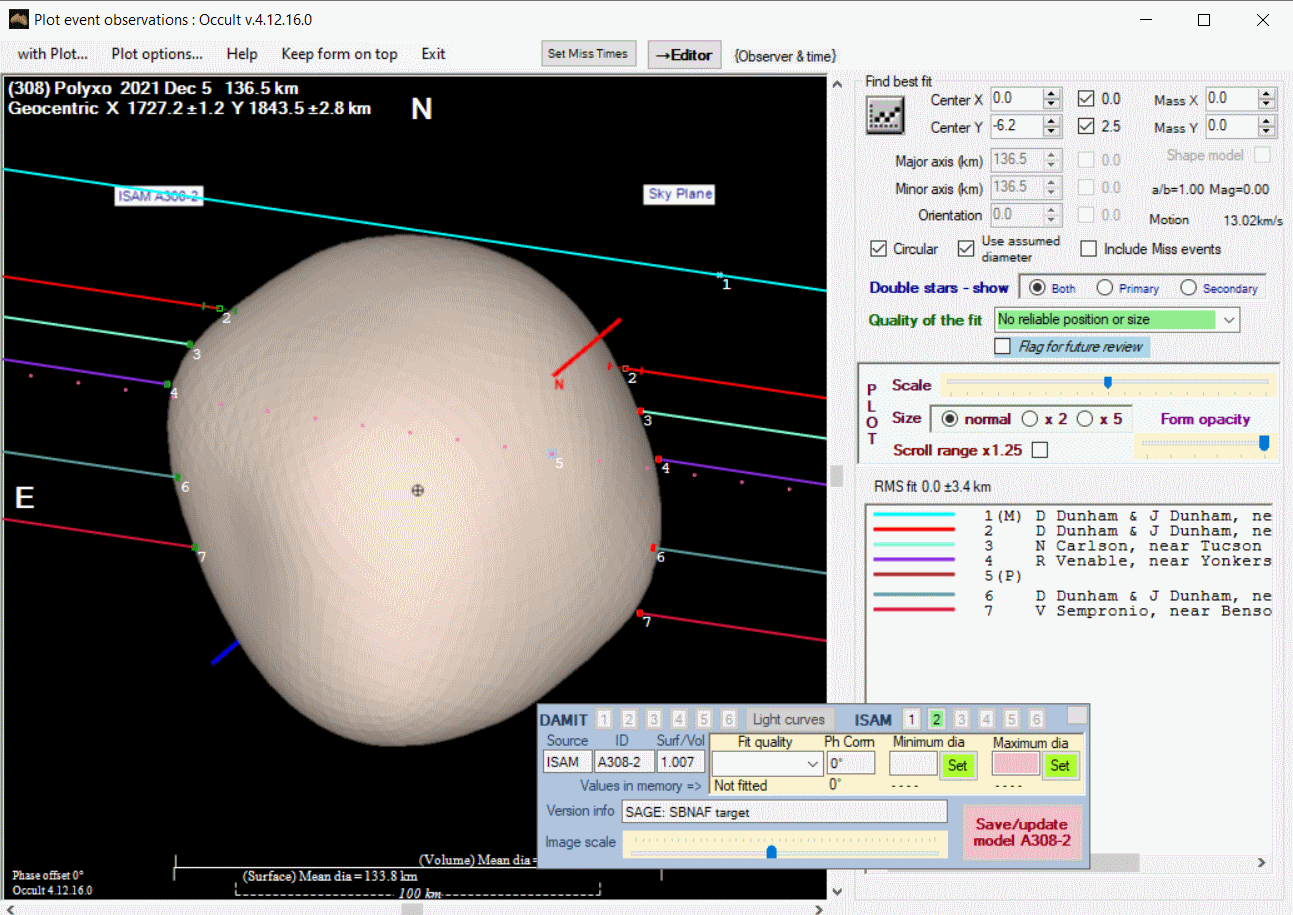 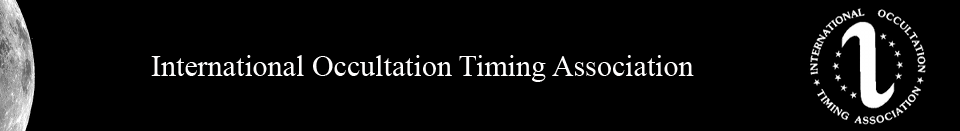 2022 02 15 (877) Walkure
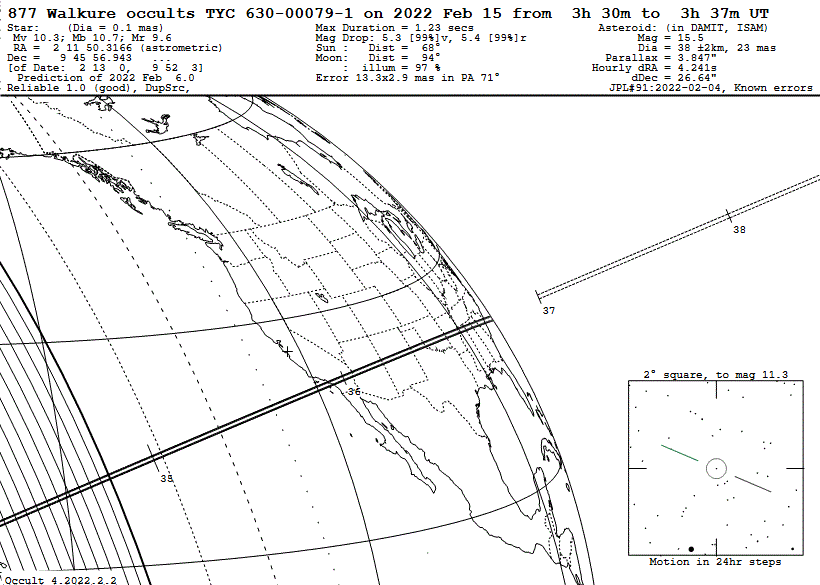 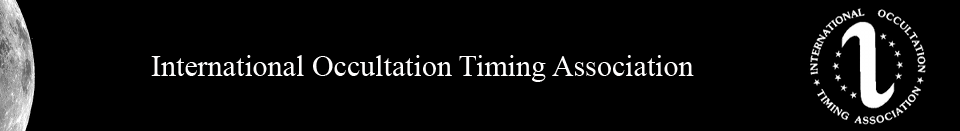 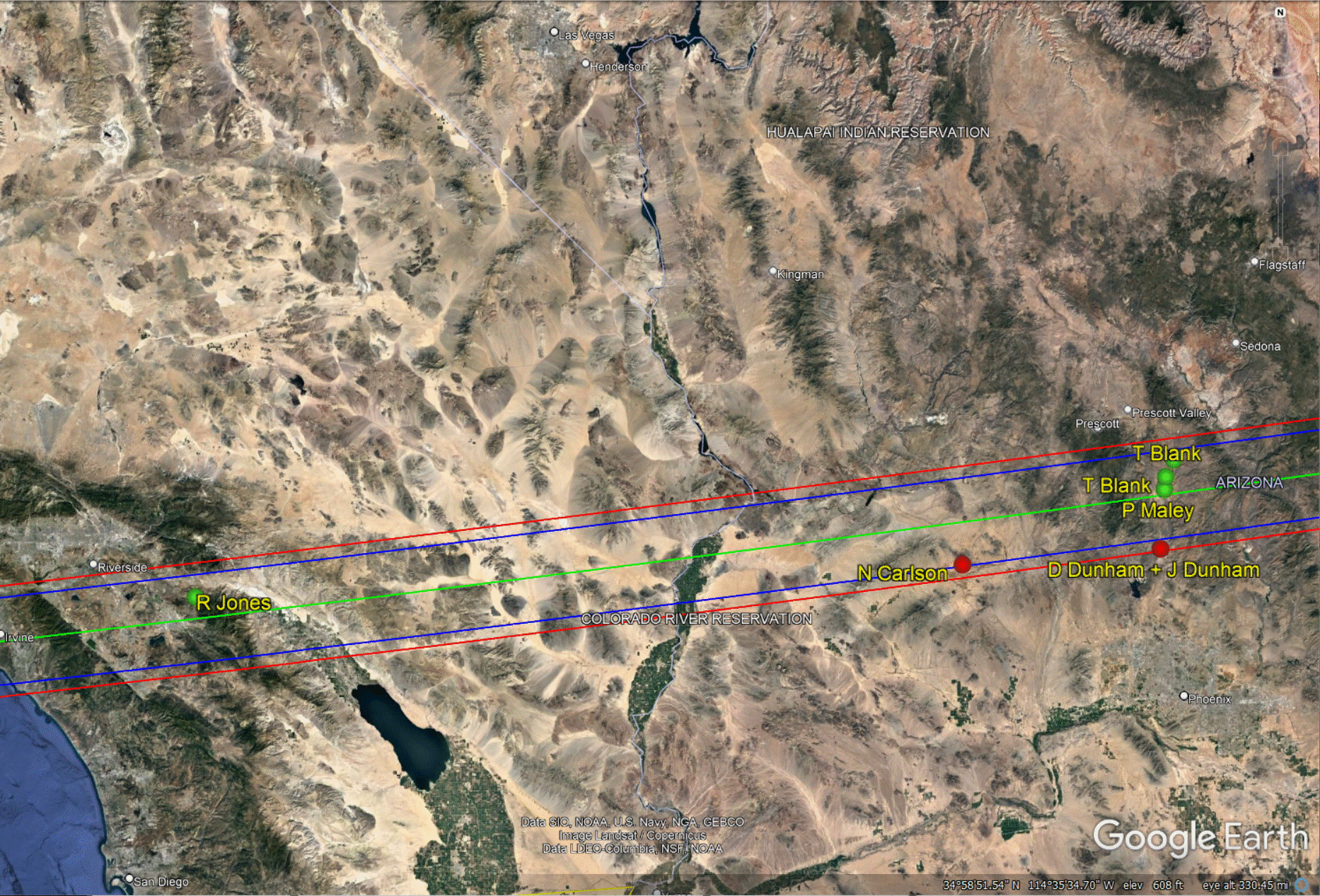 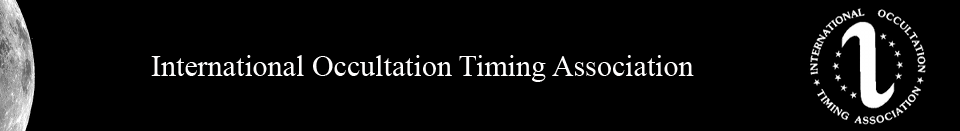 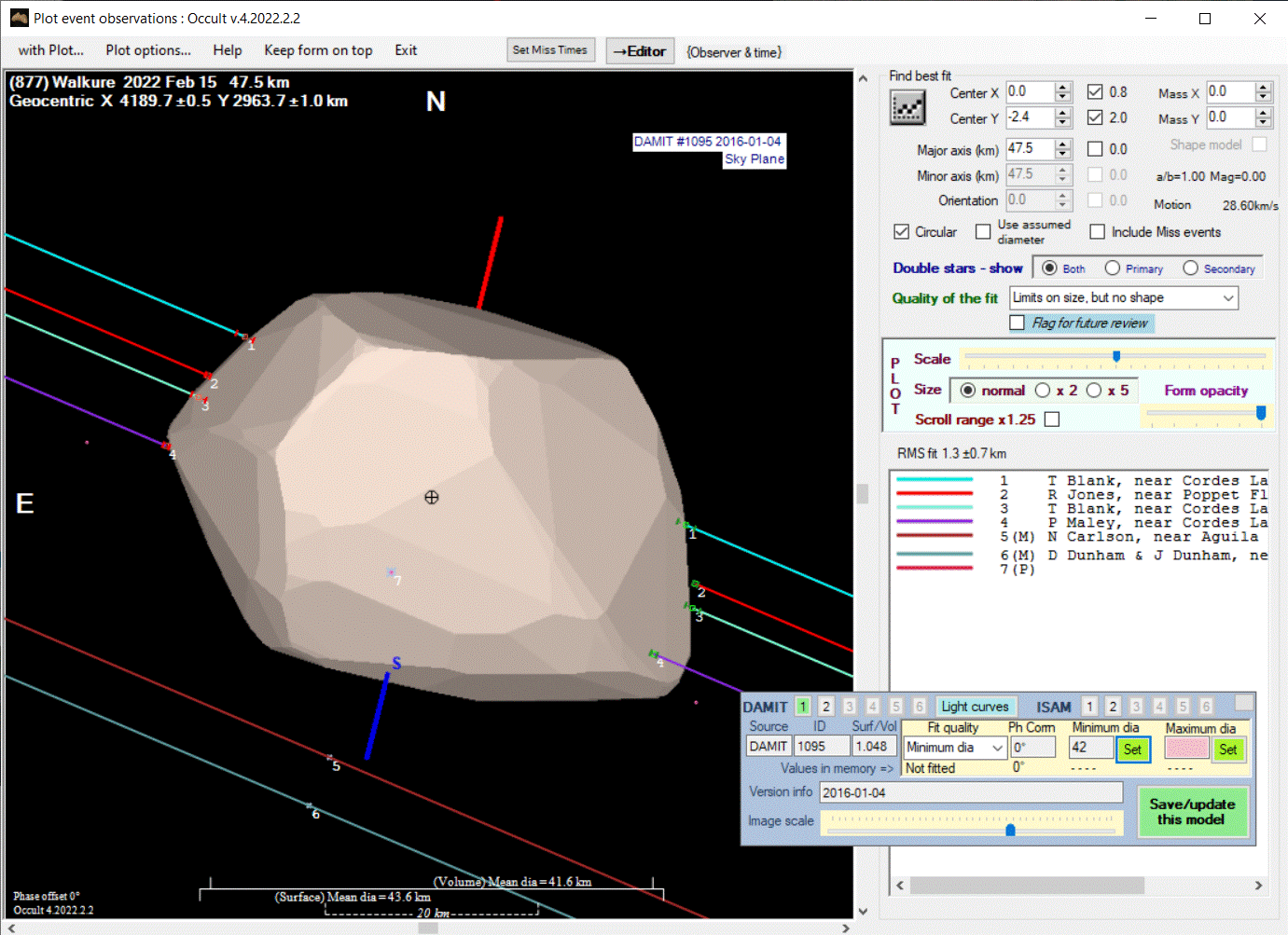 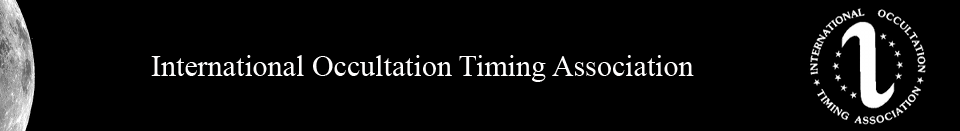 2022 03 02 (22) Kalliope
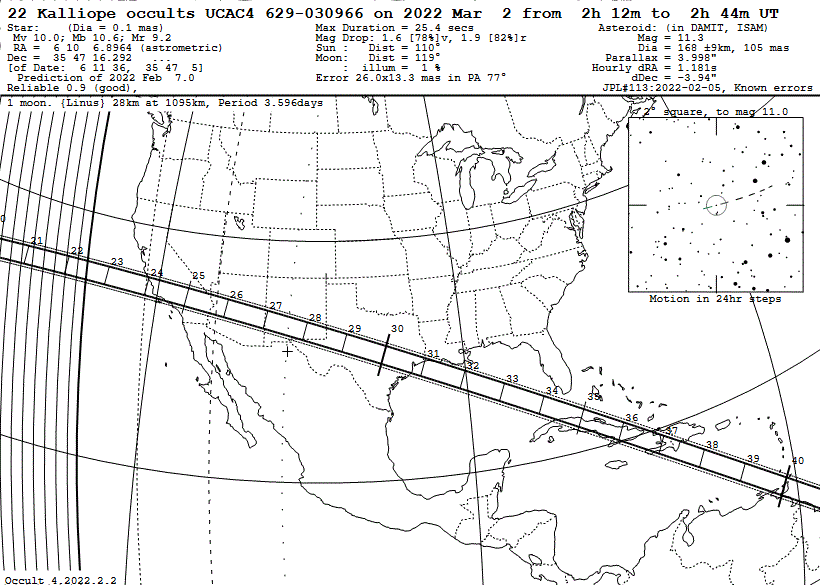 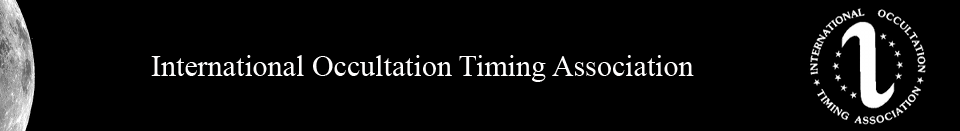 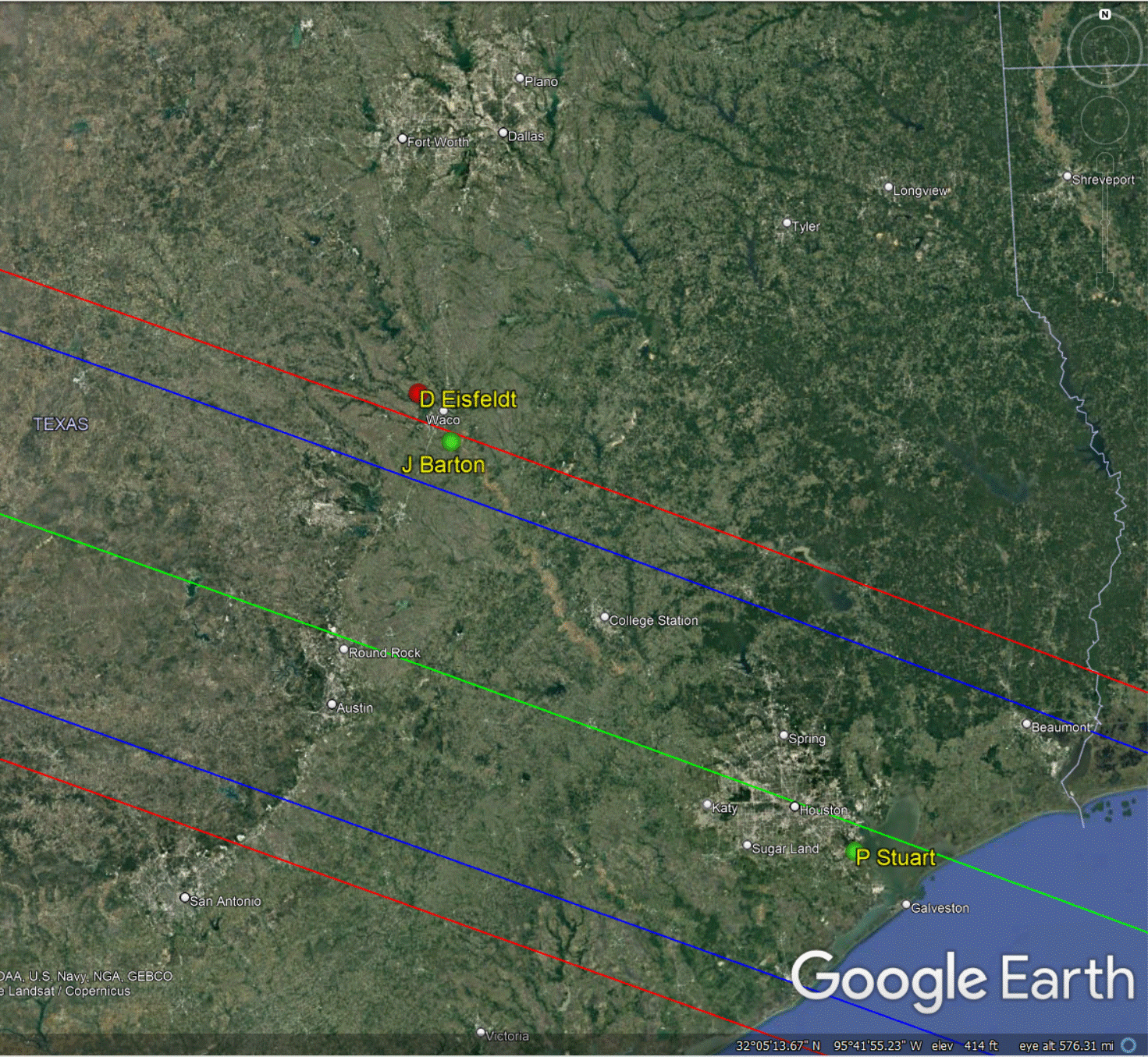 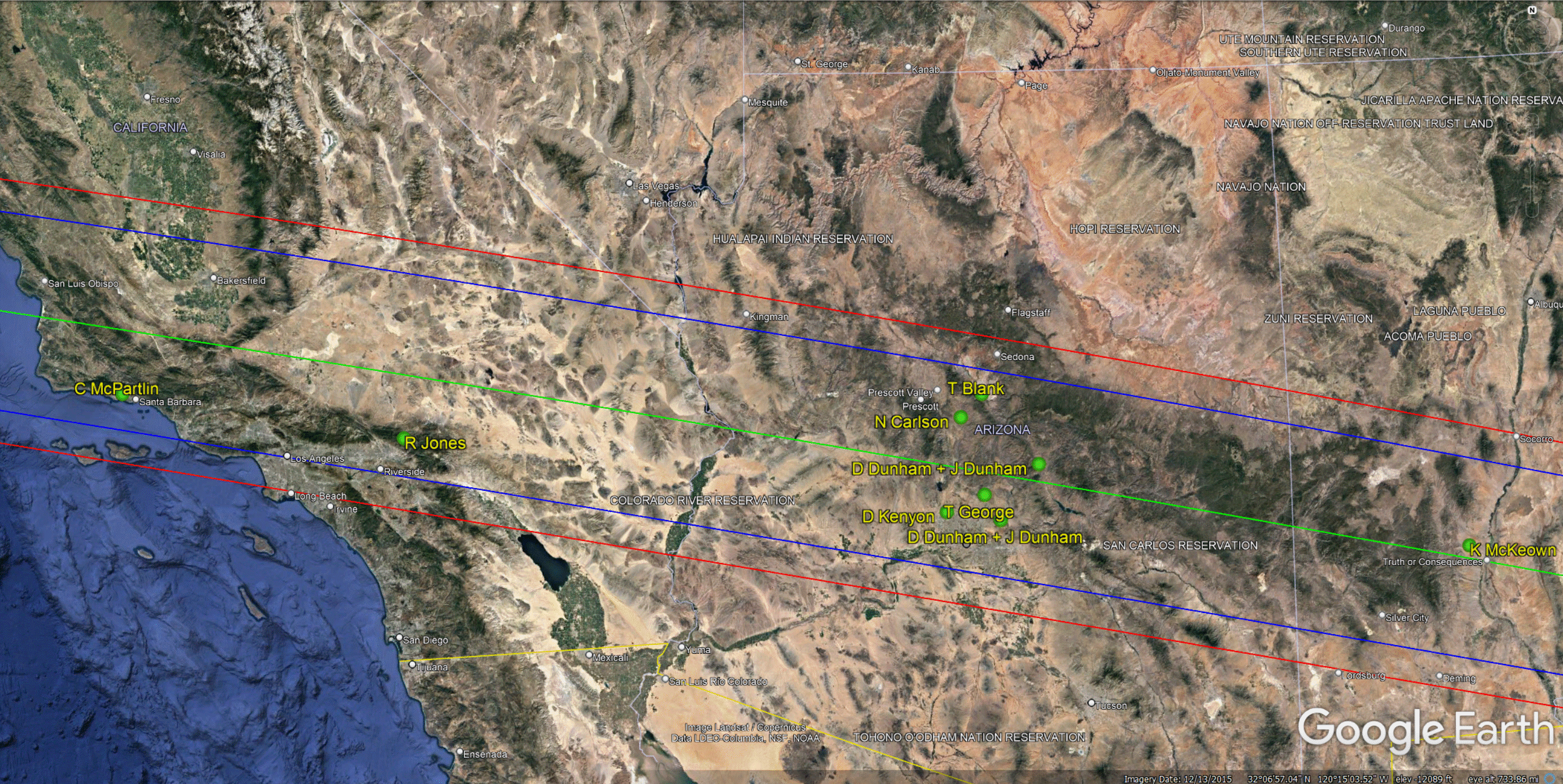 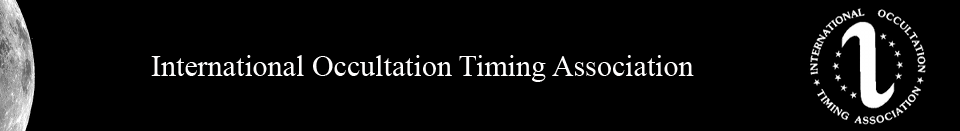 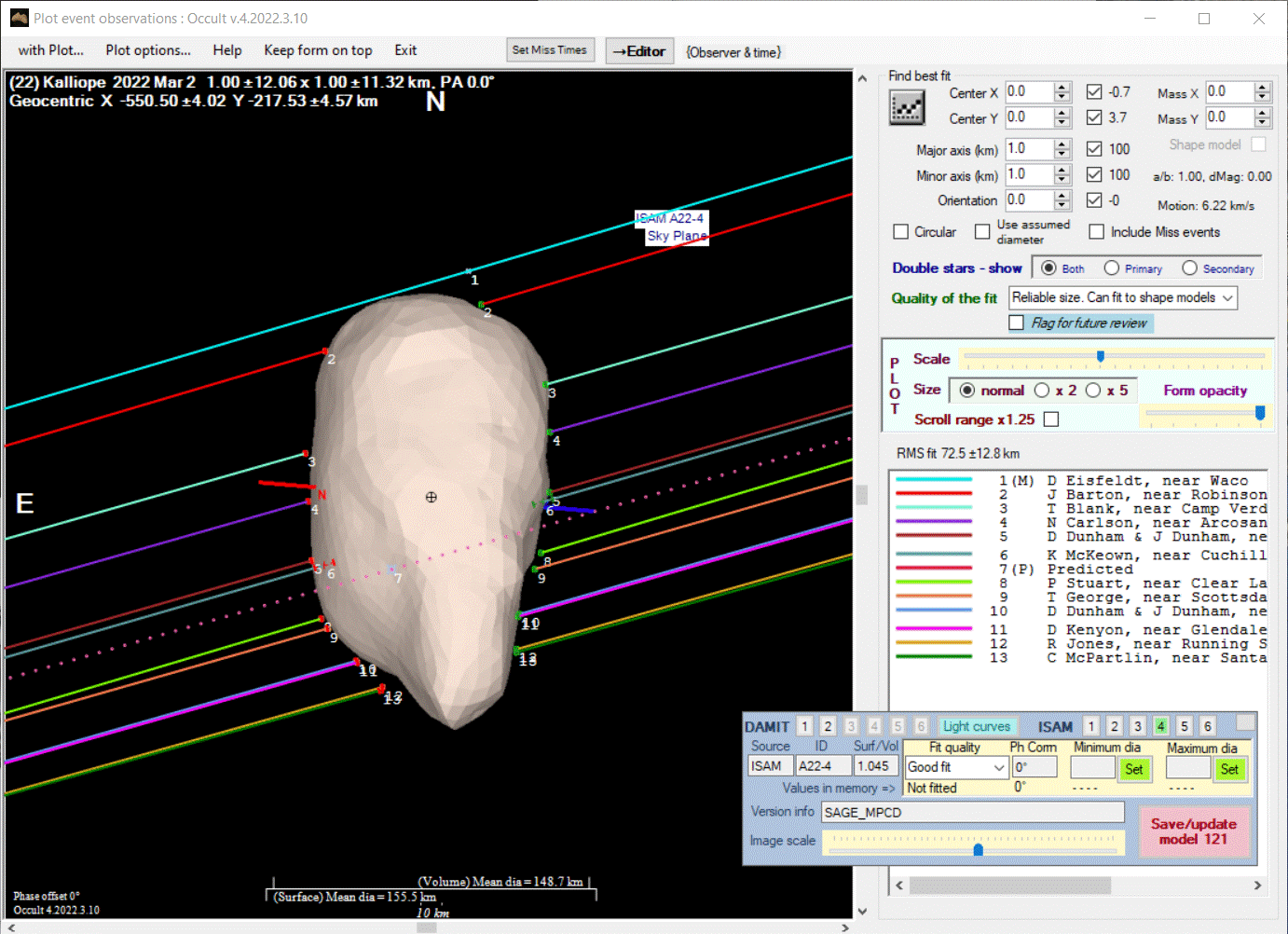 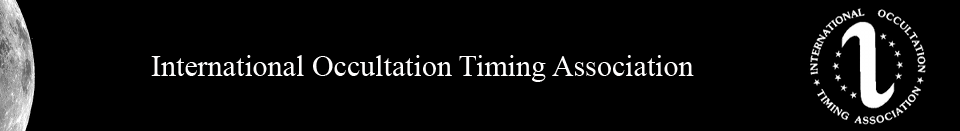 2022 05 04 (17) Thetis
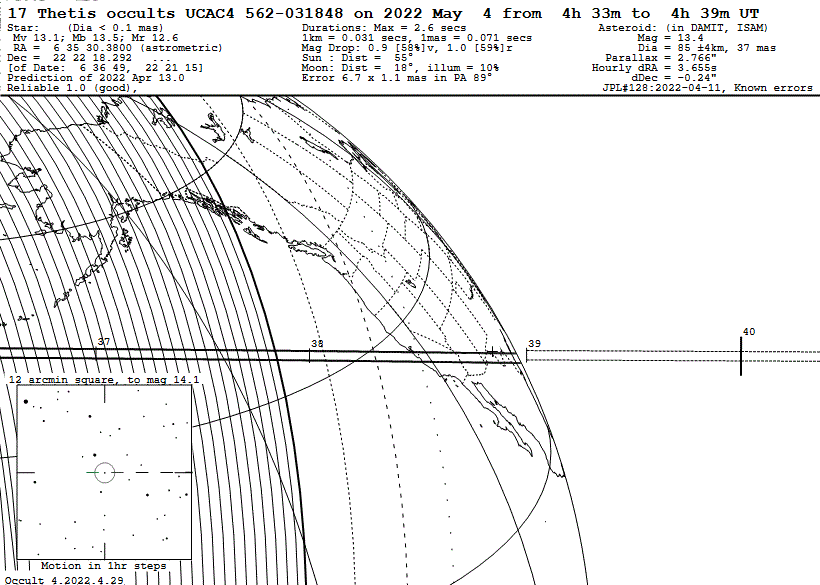 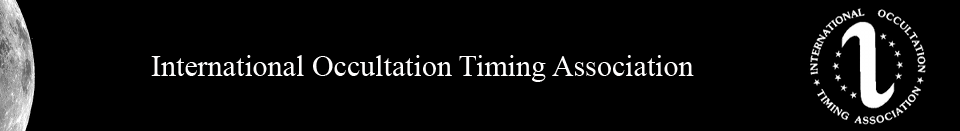 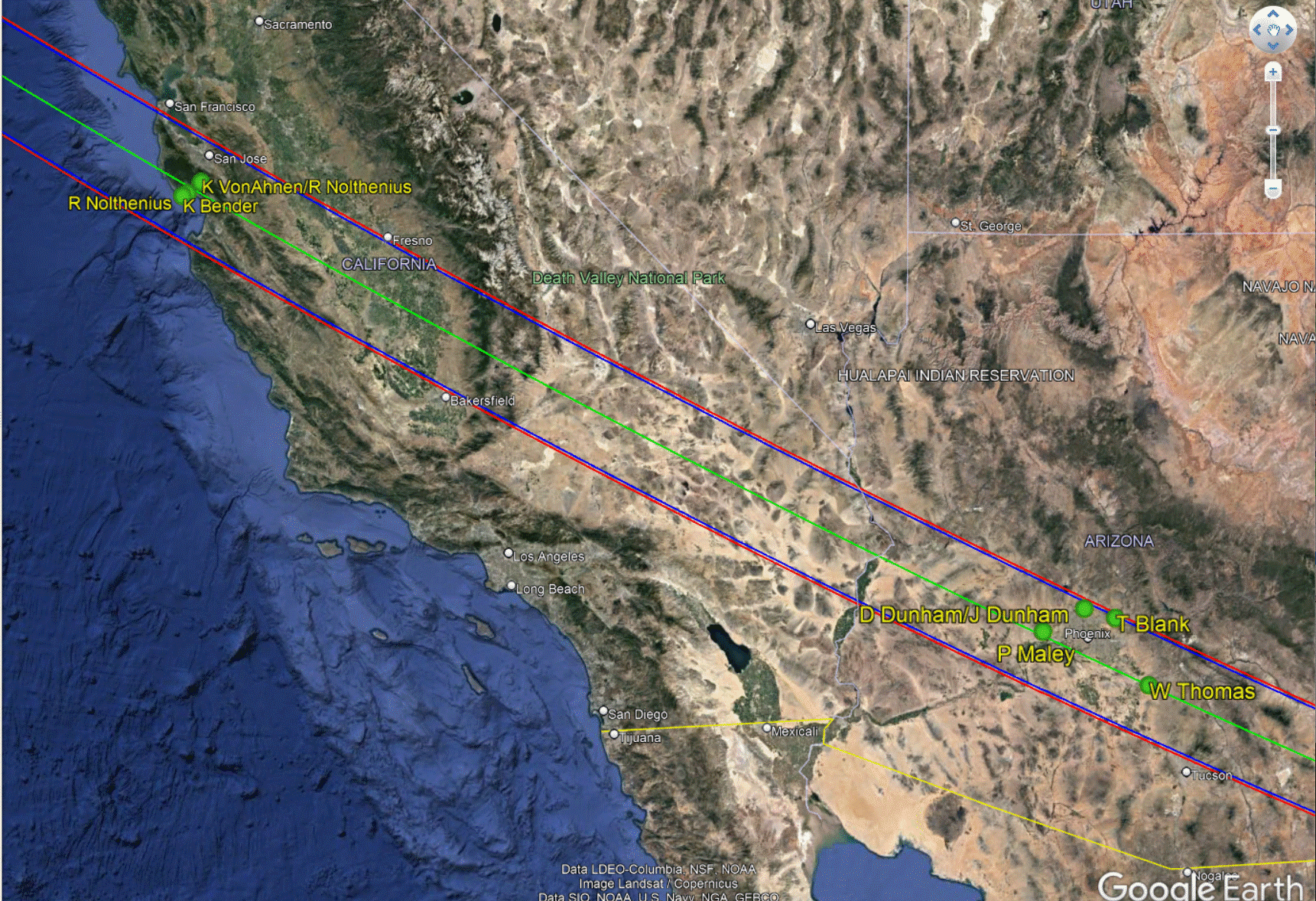 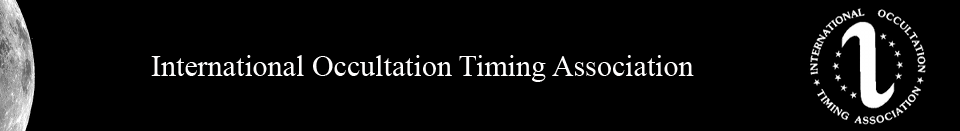 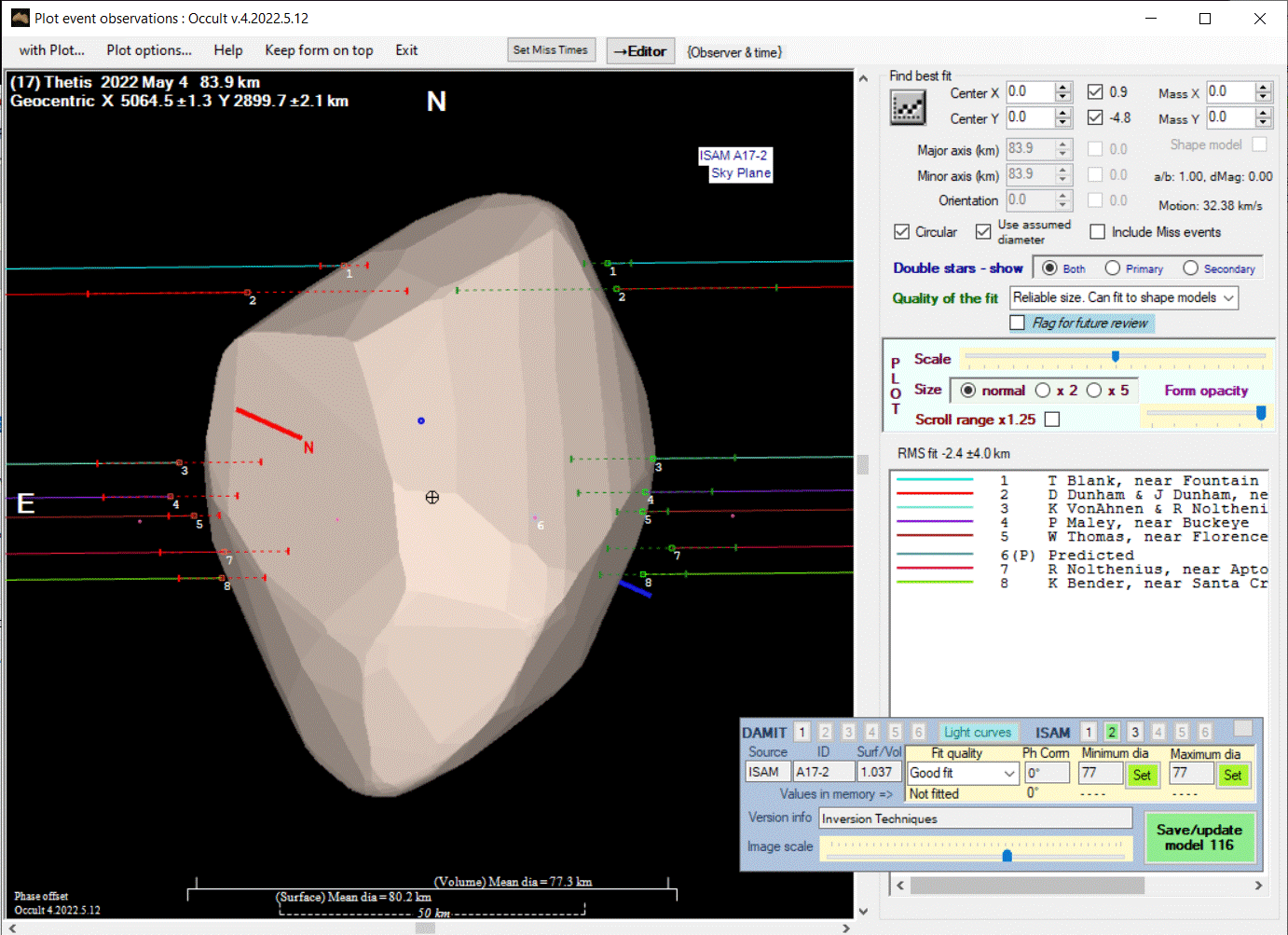 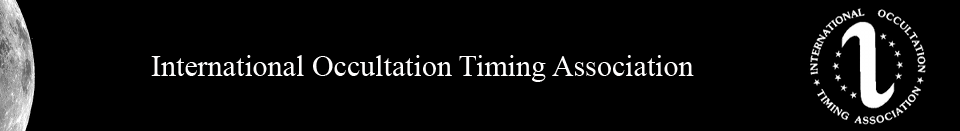 2022 06 04 (617) Patroclus/Menoetius
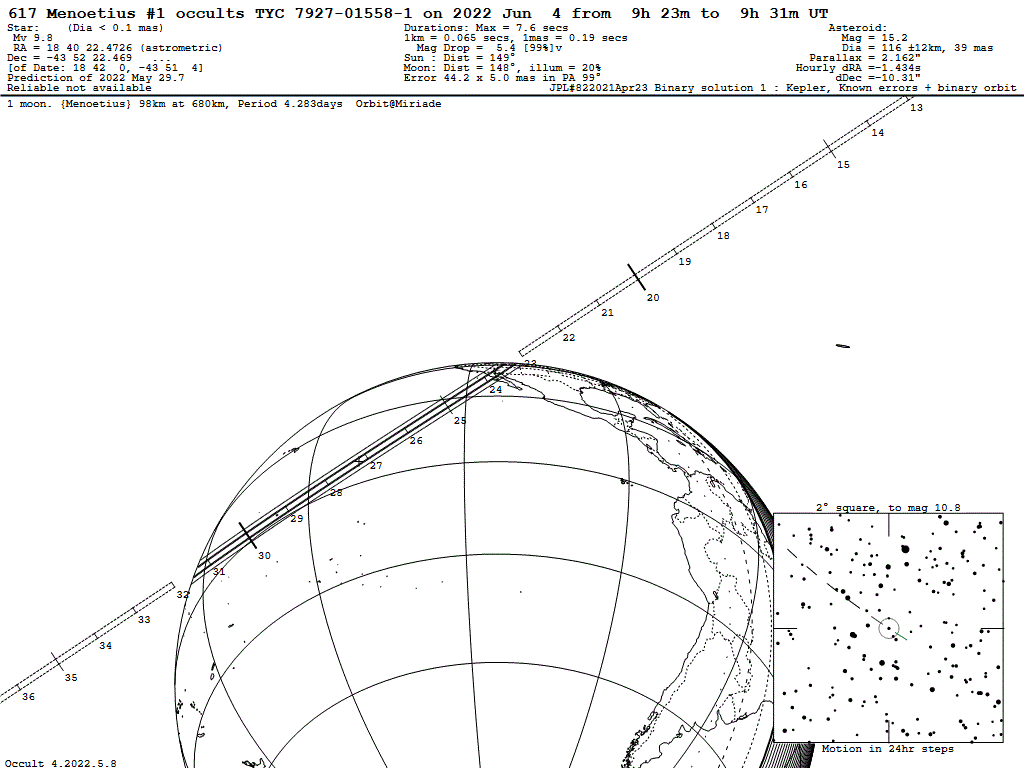 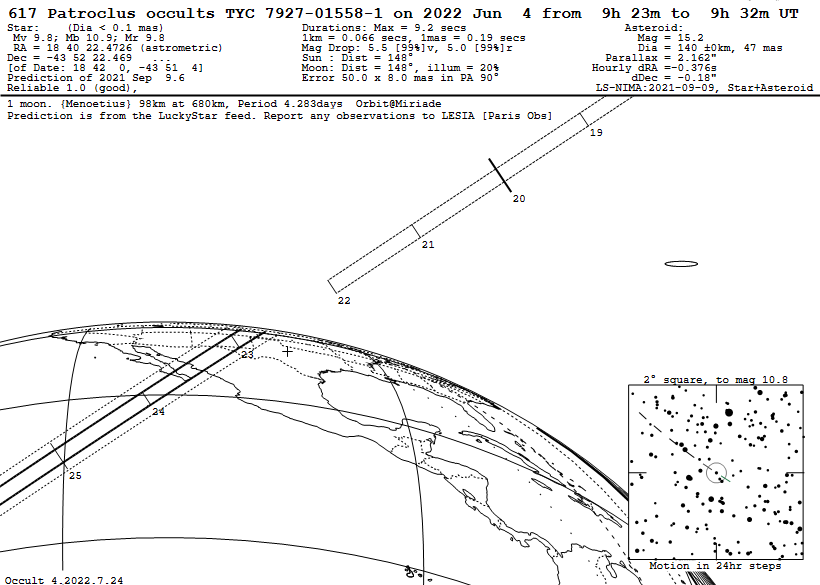 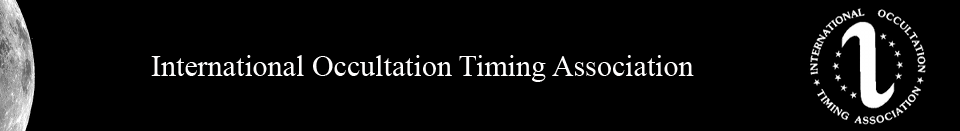 2022 06 06 (617) Patroclus/Menoetius
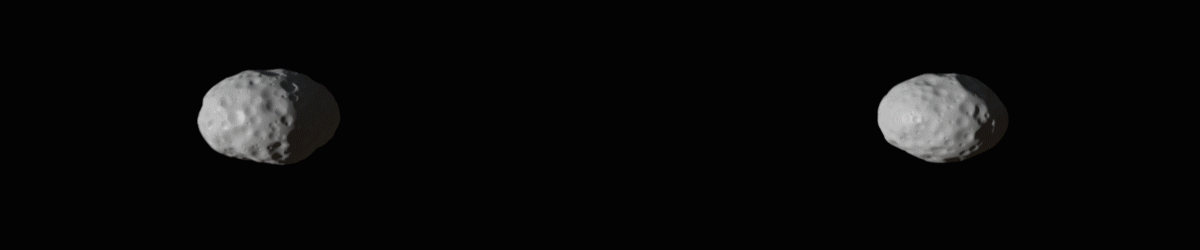 Credit:NASA/SwRI/D. Durda
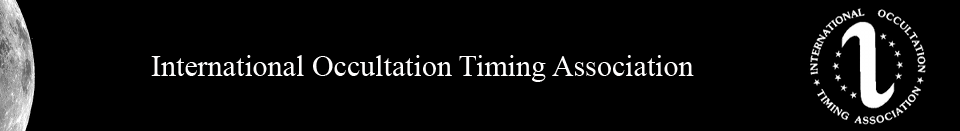 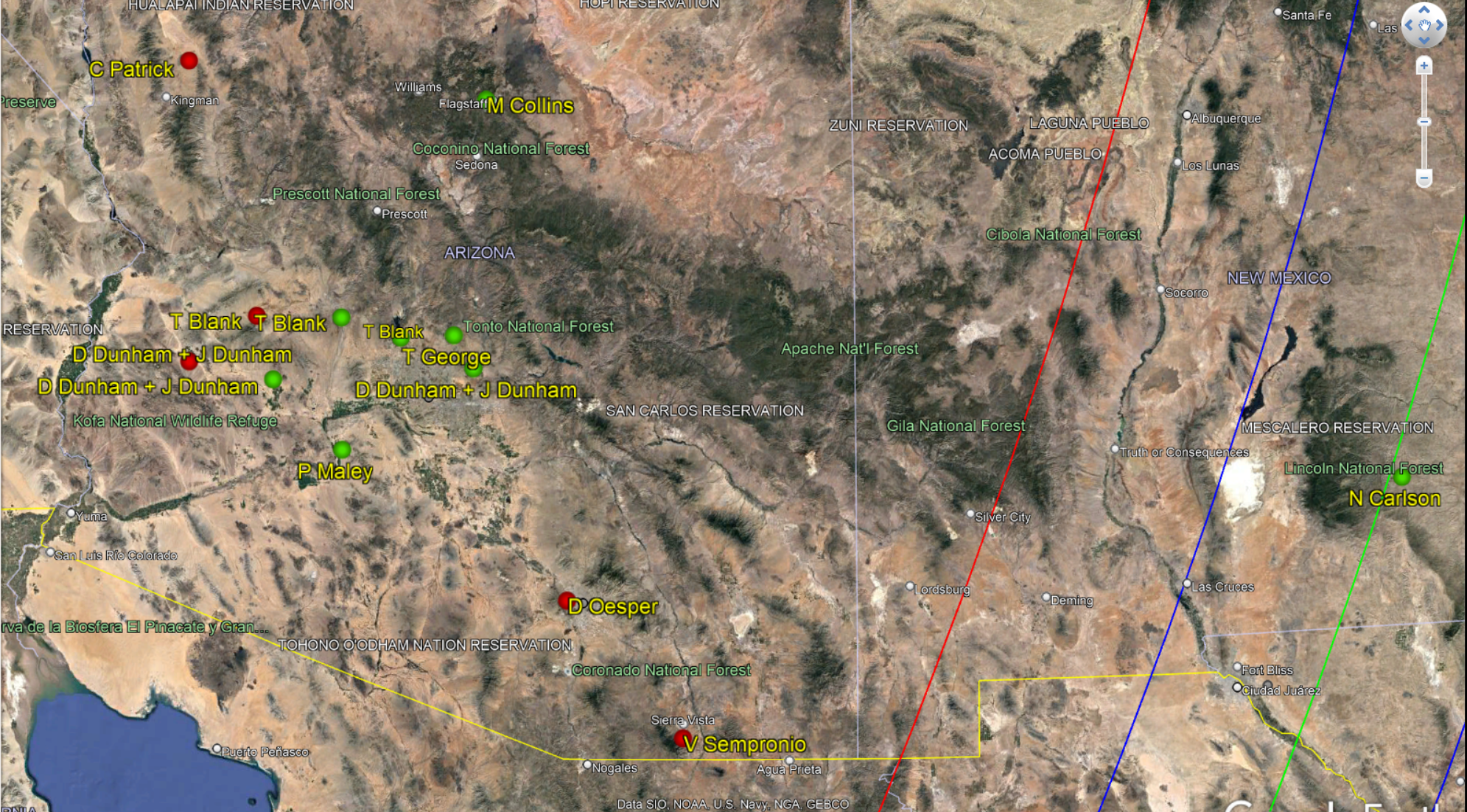 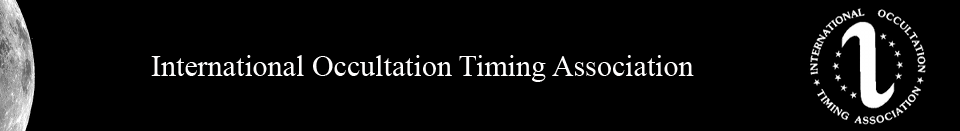 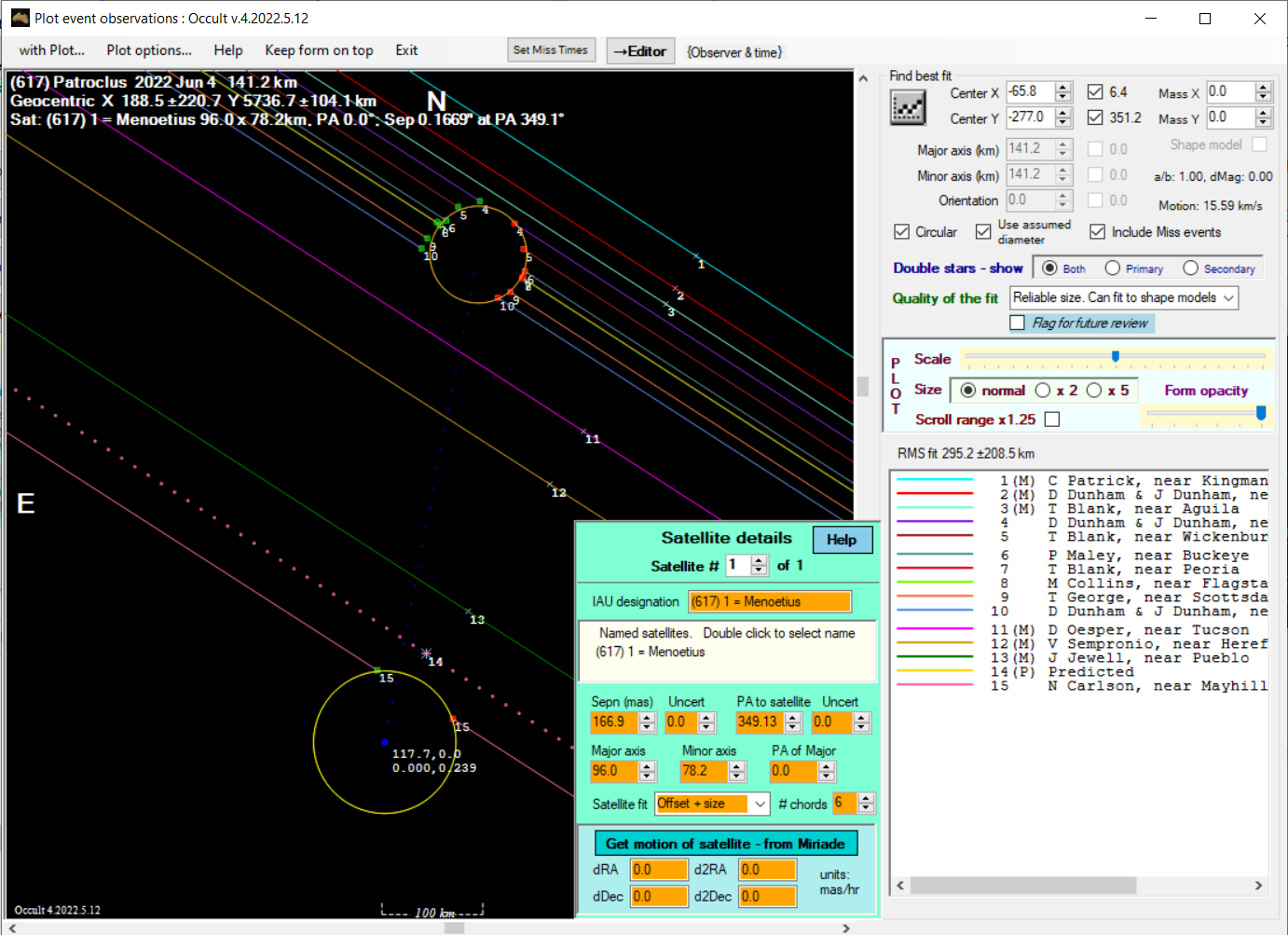 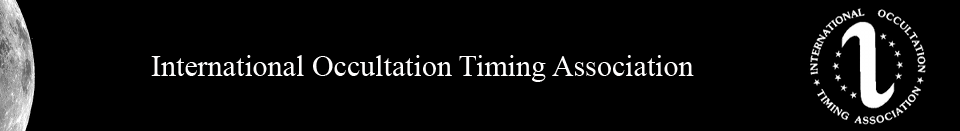 2022 09 09 (90) Antiope
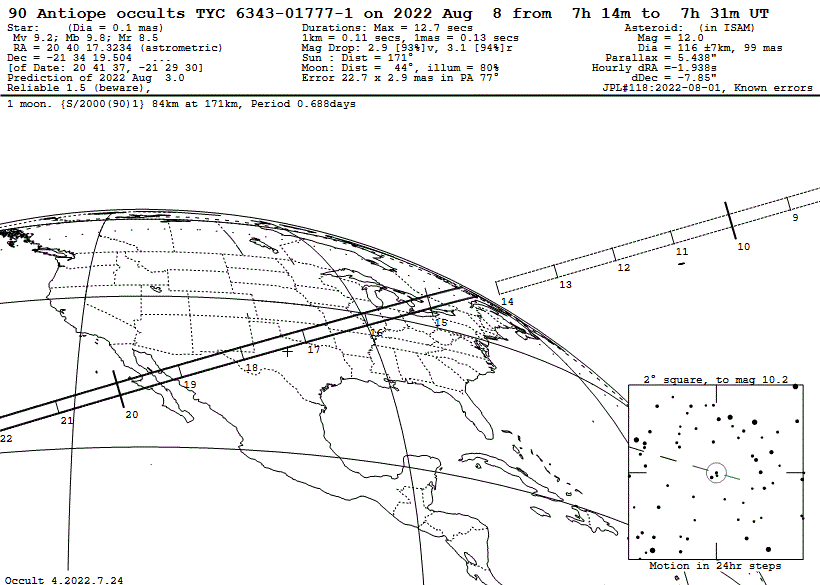 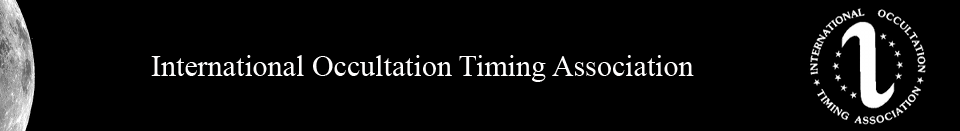 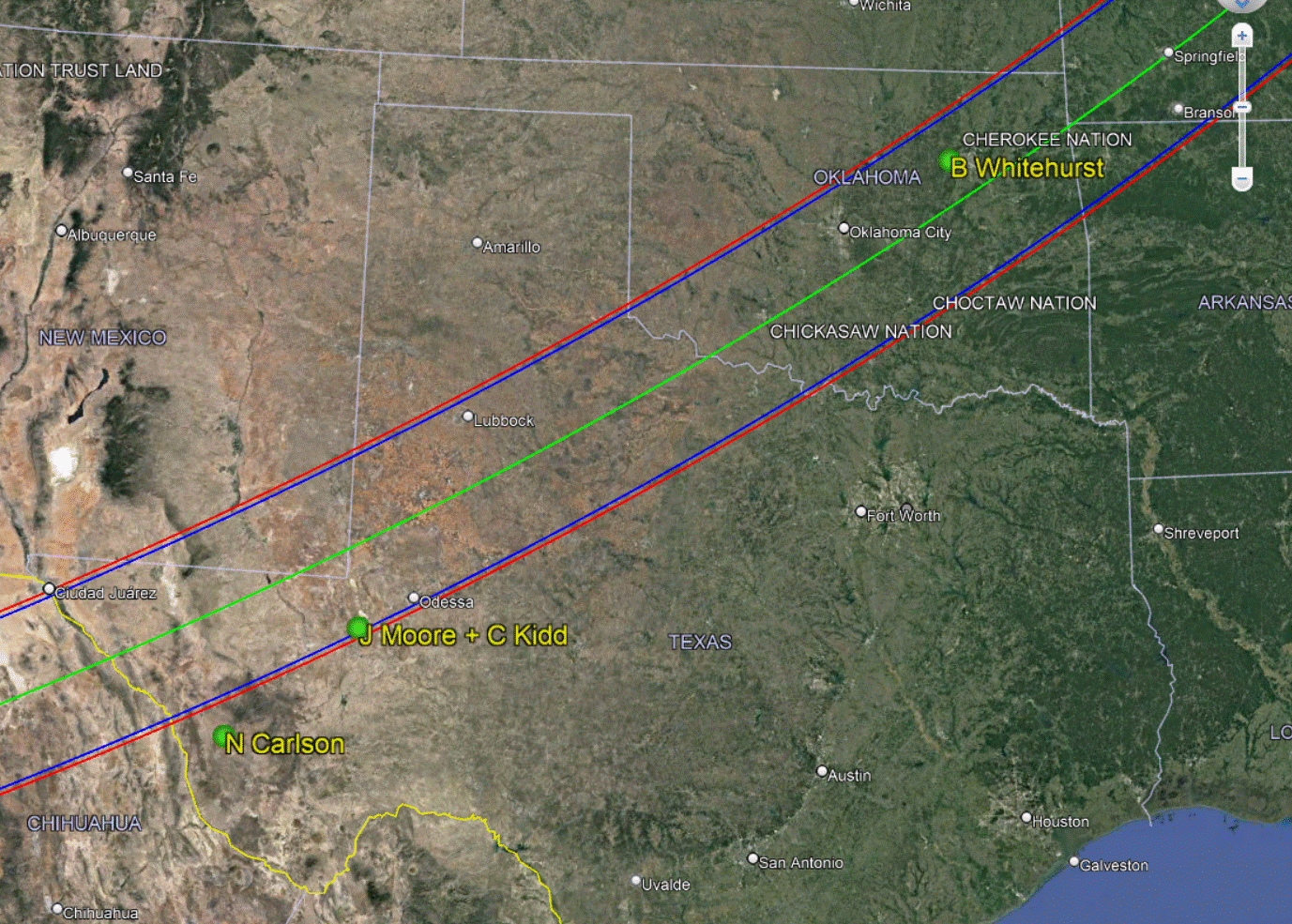 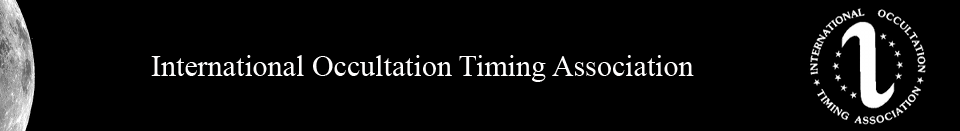 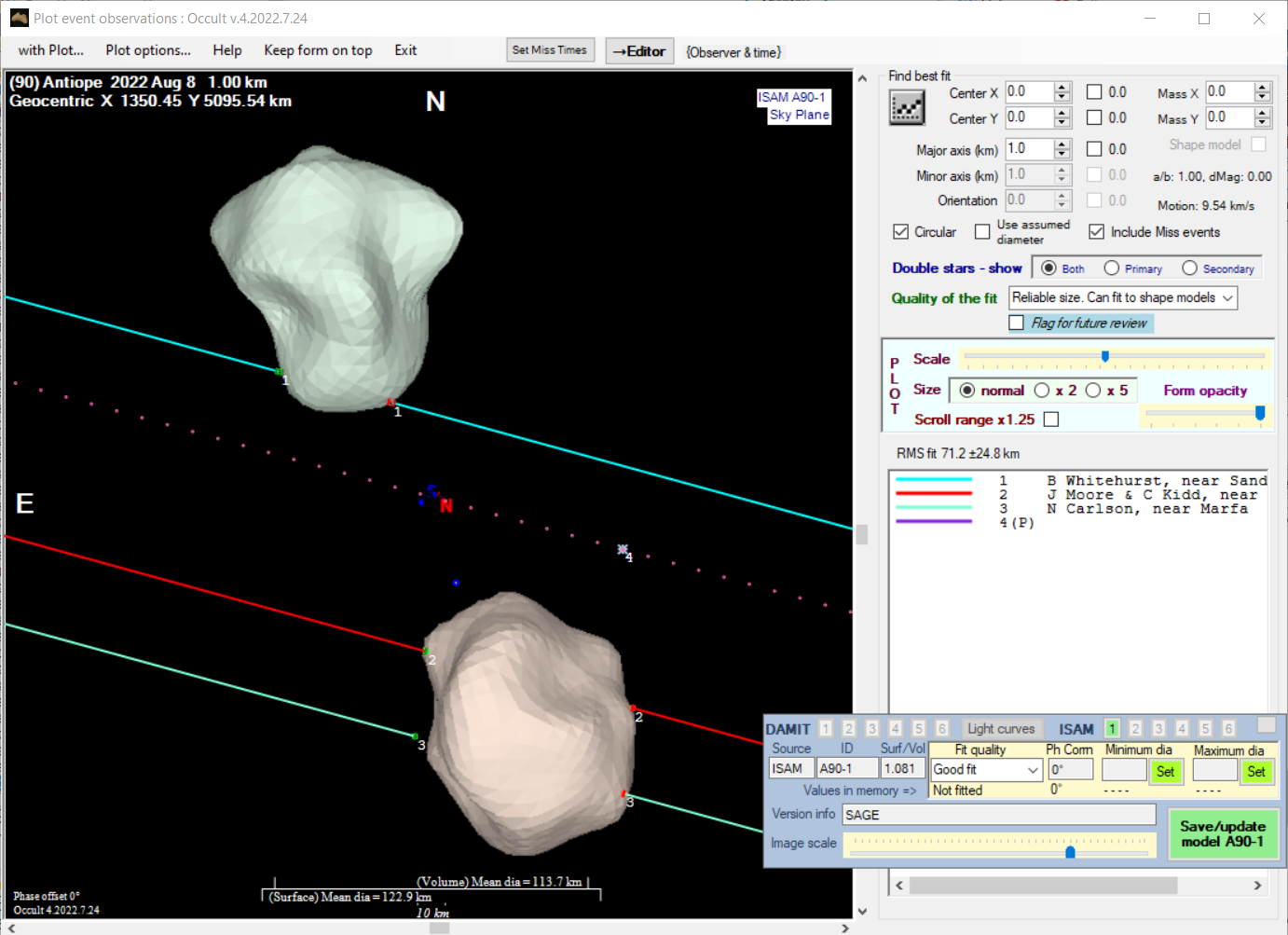 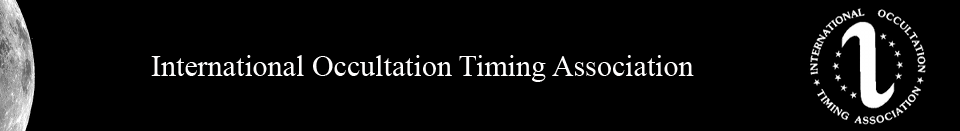 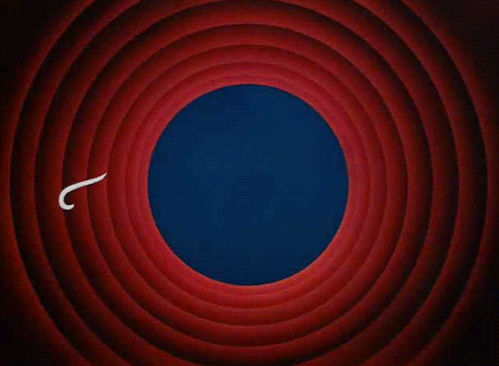